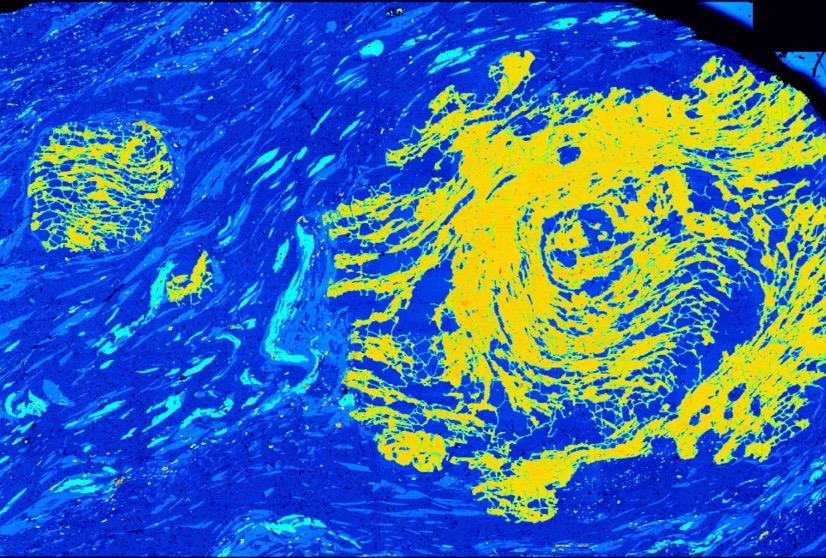 How  porphyroblasts record deformation and orogenesis

Some key concepts and examples
Domingo Aerden
Universidad de Granada, Spain
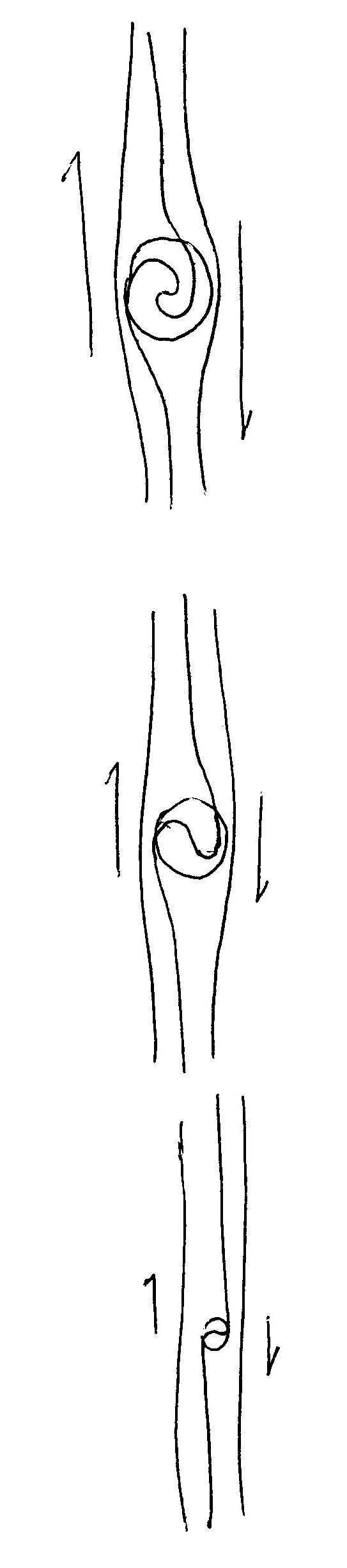 Traditional ‘snowball’ model
the spiral axis lies
perpendicular to the
dextral shearing direction
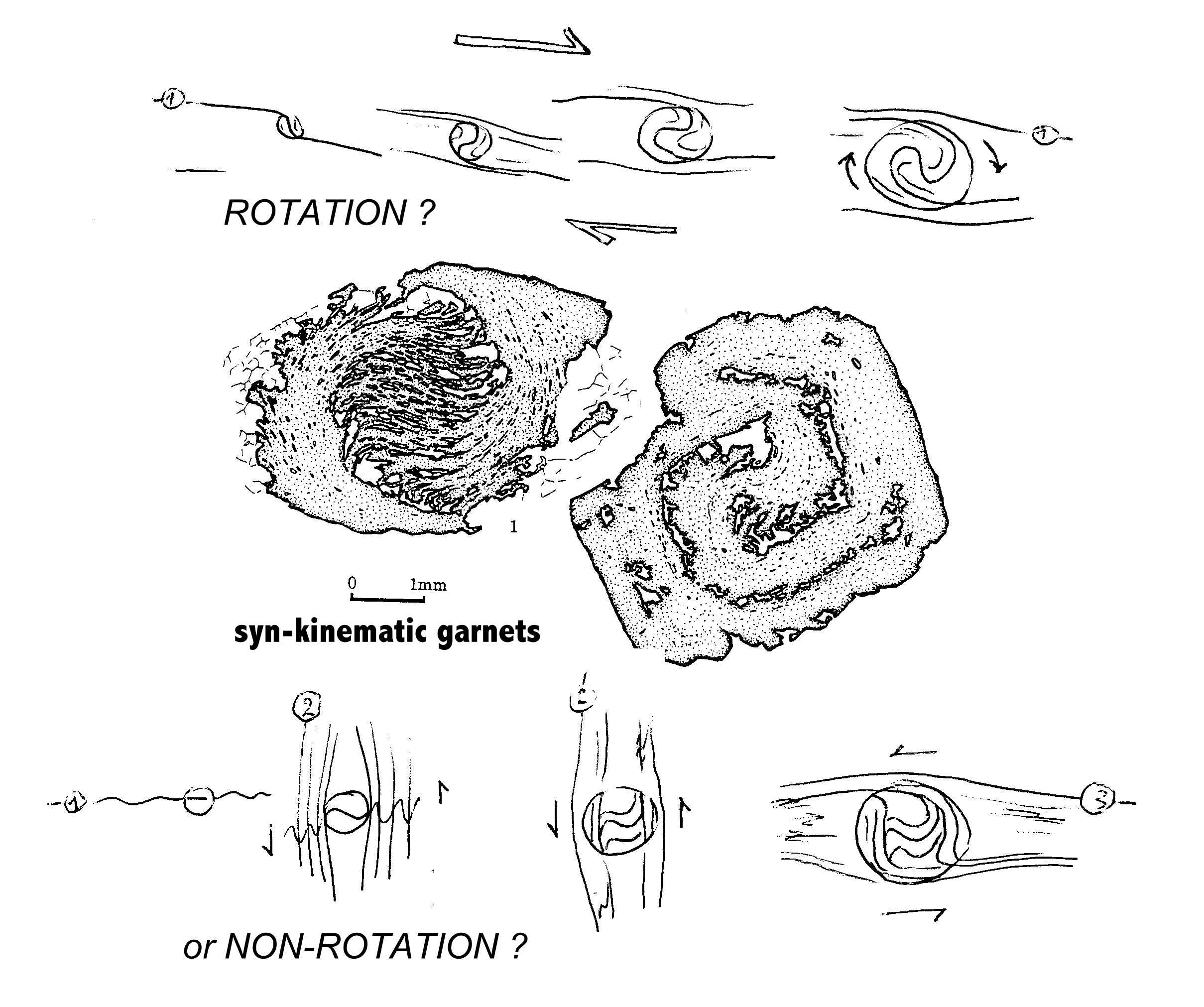 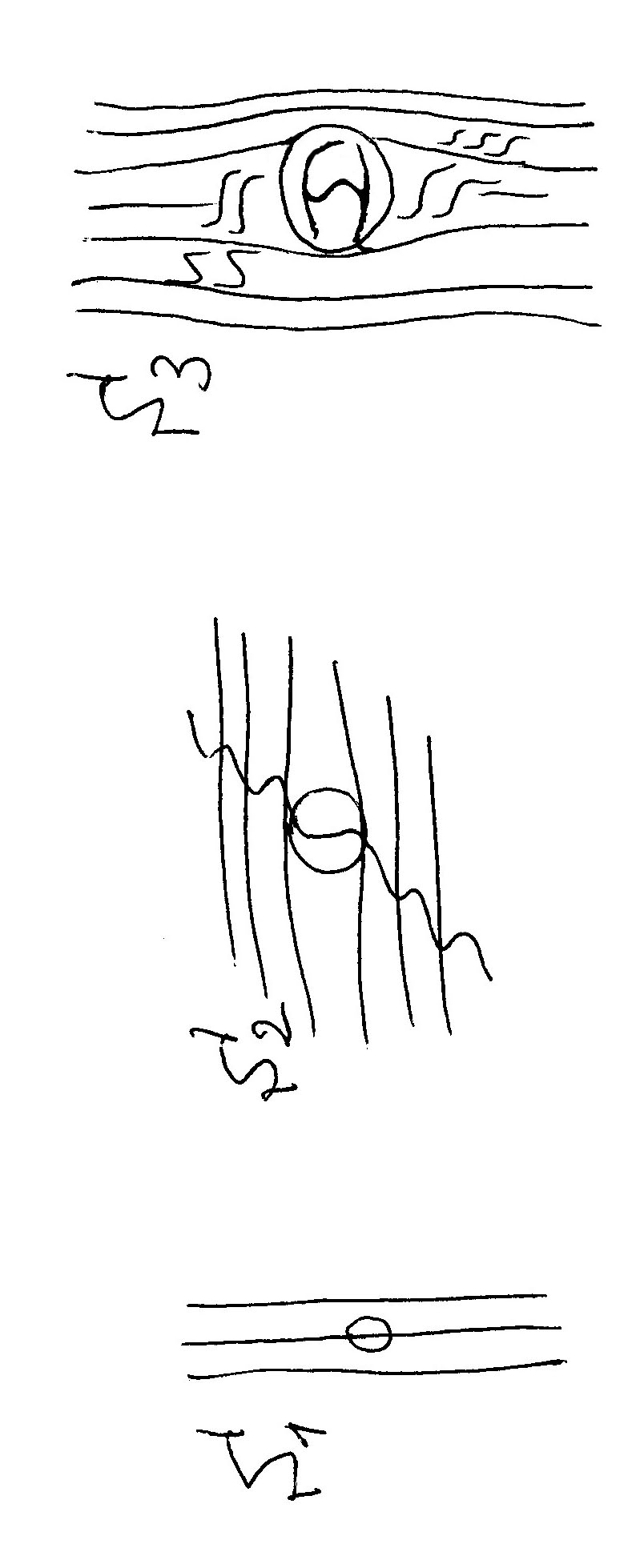 the spiral axis lies 
perpendicular to
the shortening direction with a component of sinistral shearing
S1
S2
S3
New model: polyphase deformation
my Ph.D. supervisor
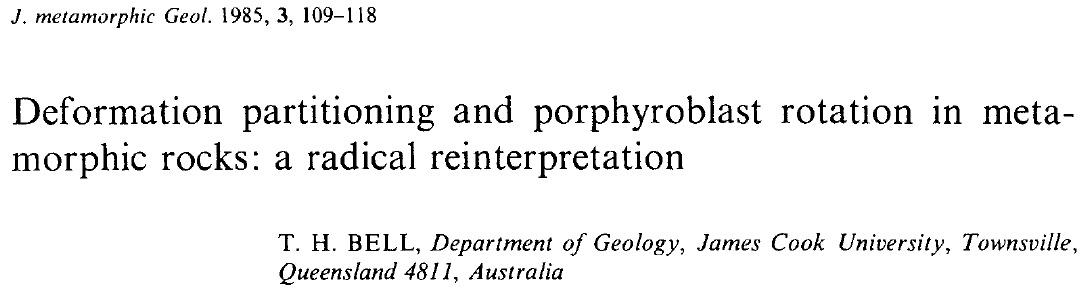 1985
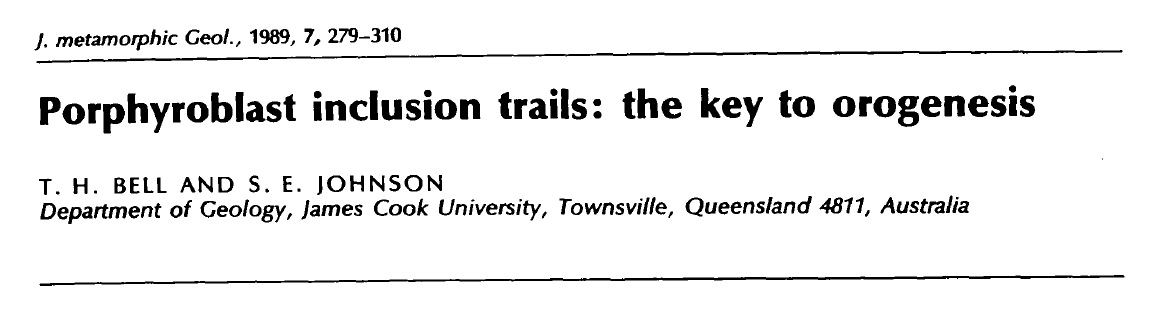 1989
my M.Sc. supervisors
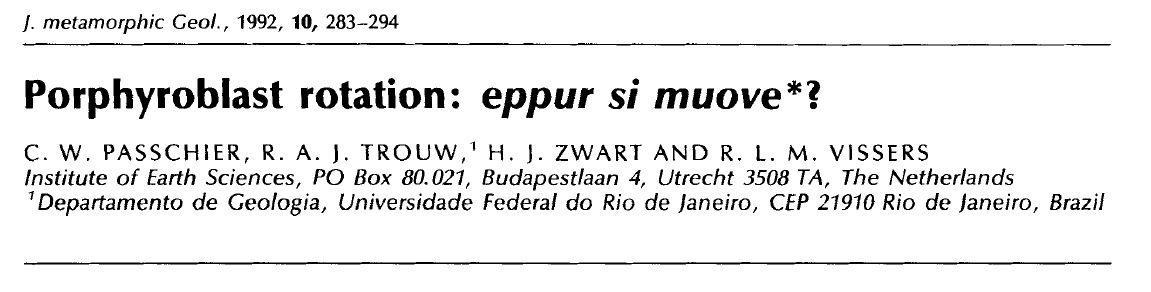 1992
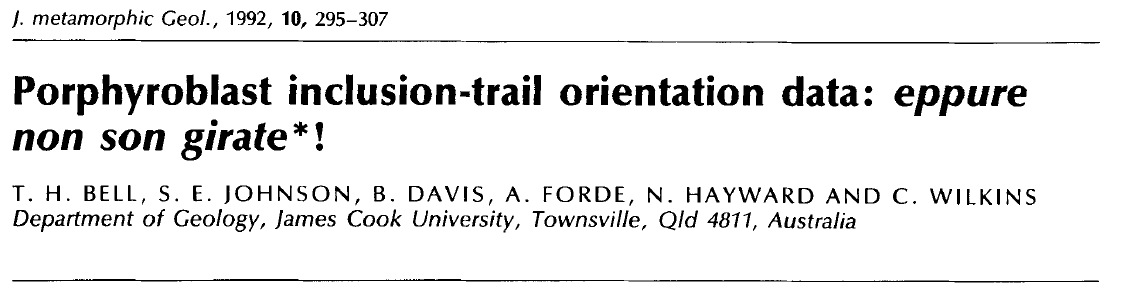 1992
Articles dealing with the kinematics of inclusion trails (1980-2022) favoring either porphyroblast rotation or porphyroblast non-rotation, or inconclusive
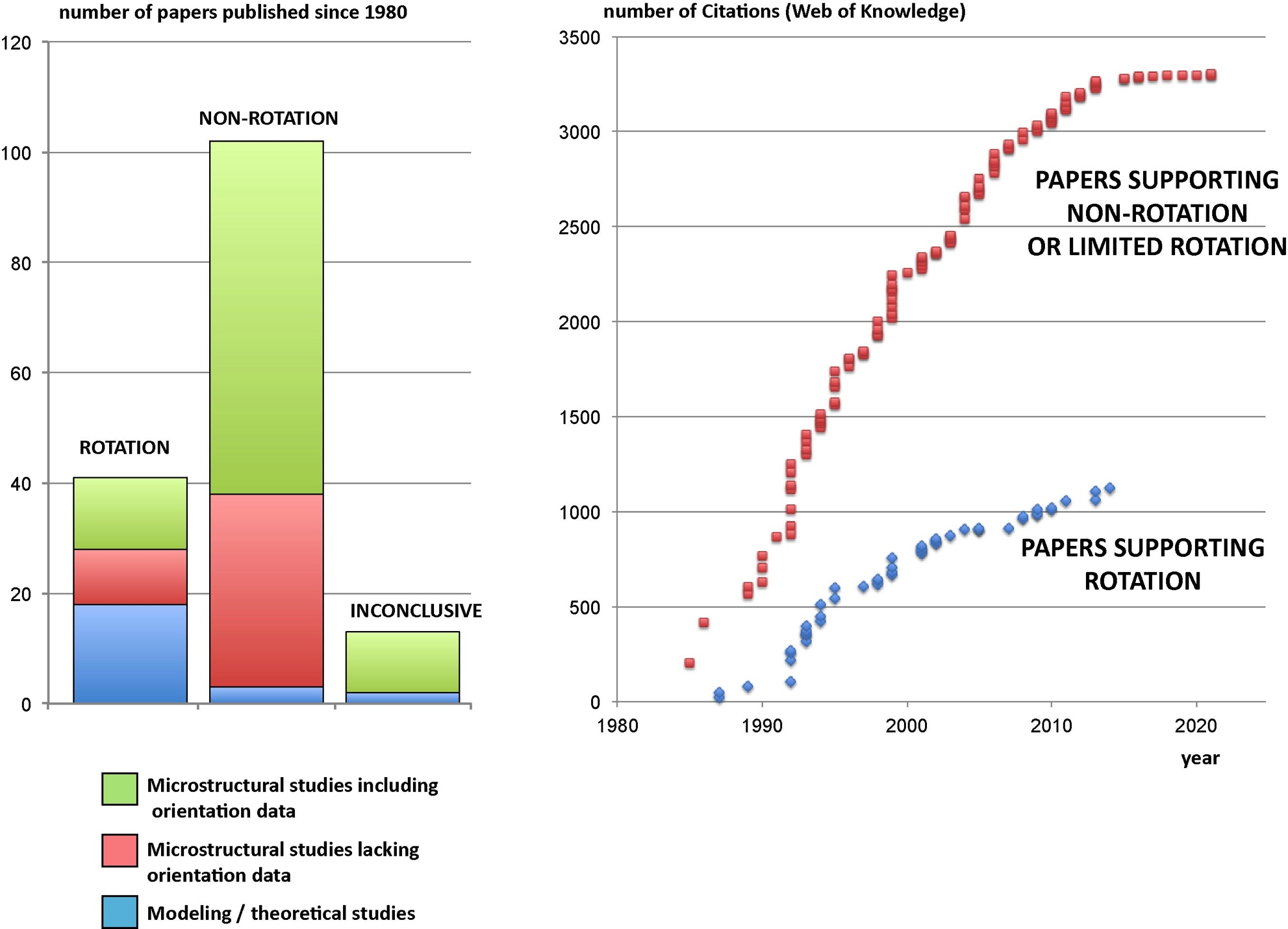 Web of Knowledge key word search: 
porphyroblast rotation, inclusion trails
150 papers since 1980
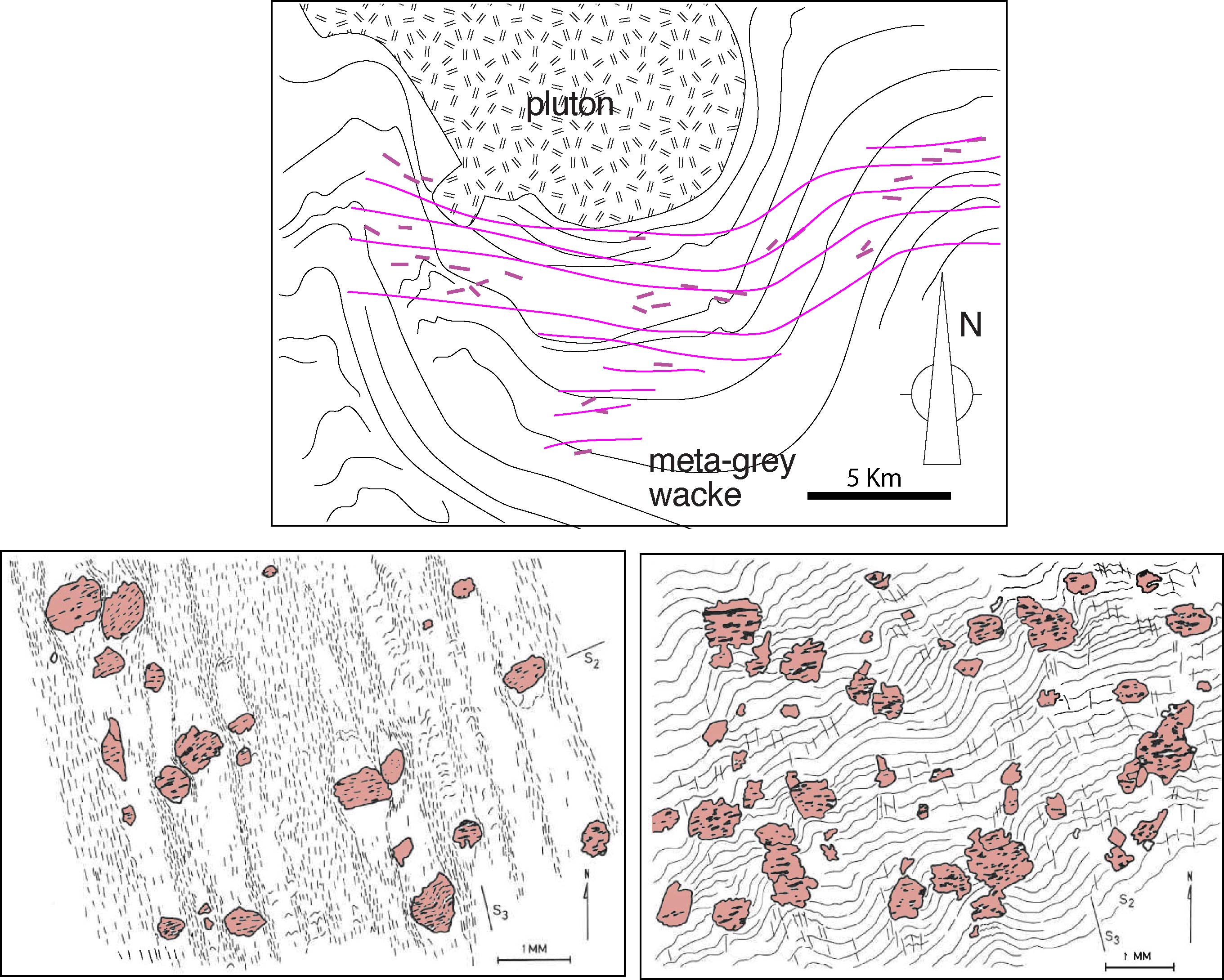 Fyson (1980), the first to report regionally consistent inclusion trails

Slave Province, Canadian Shield
S1-e
Inclusion-trail 
trajectories
S2
S1
N
S1
1mm
1mm
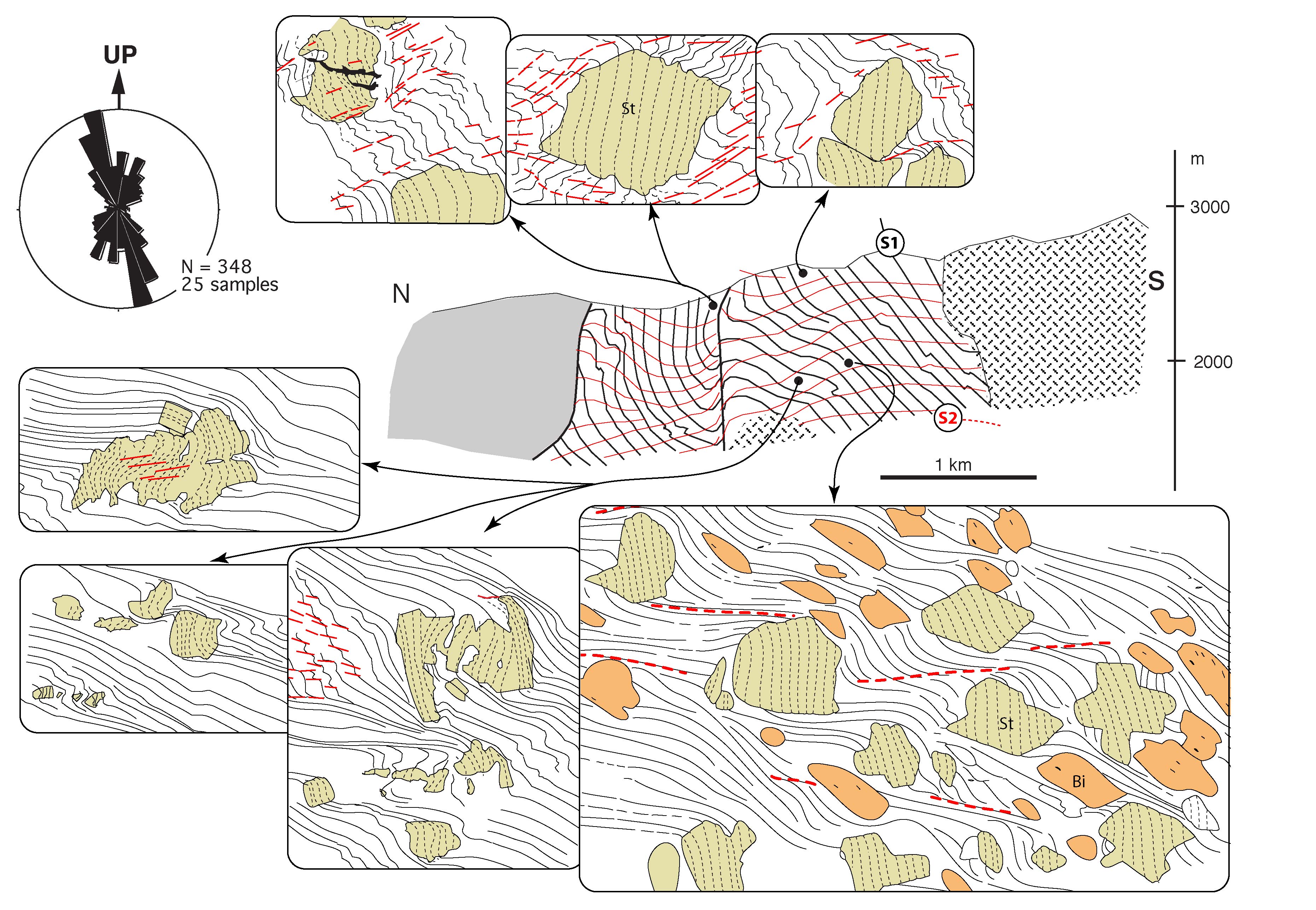 Aerden, 1995 finds the same in the 
Lys-Caillaouas Massif
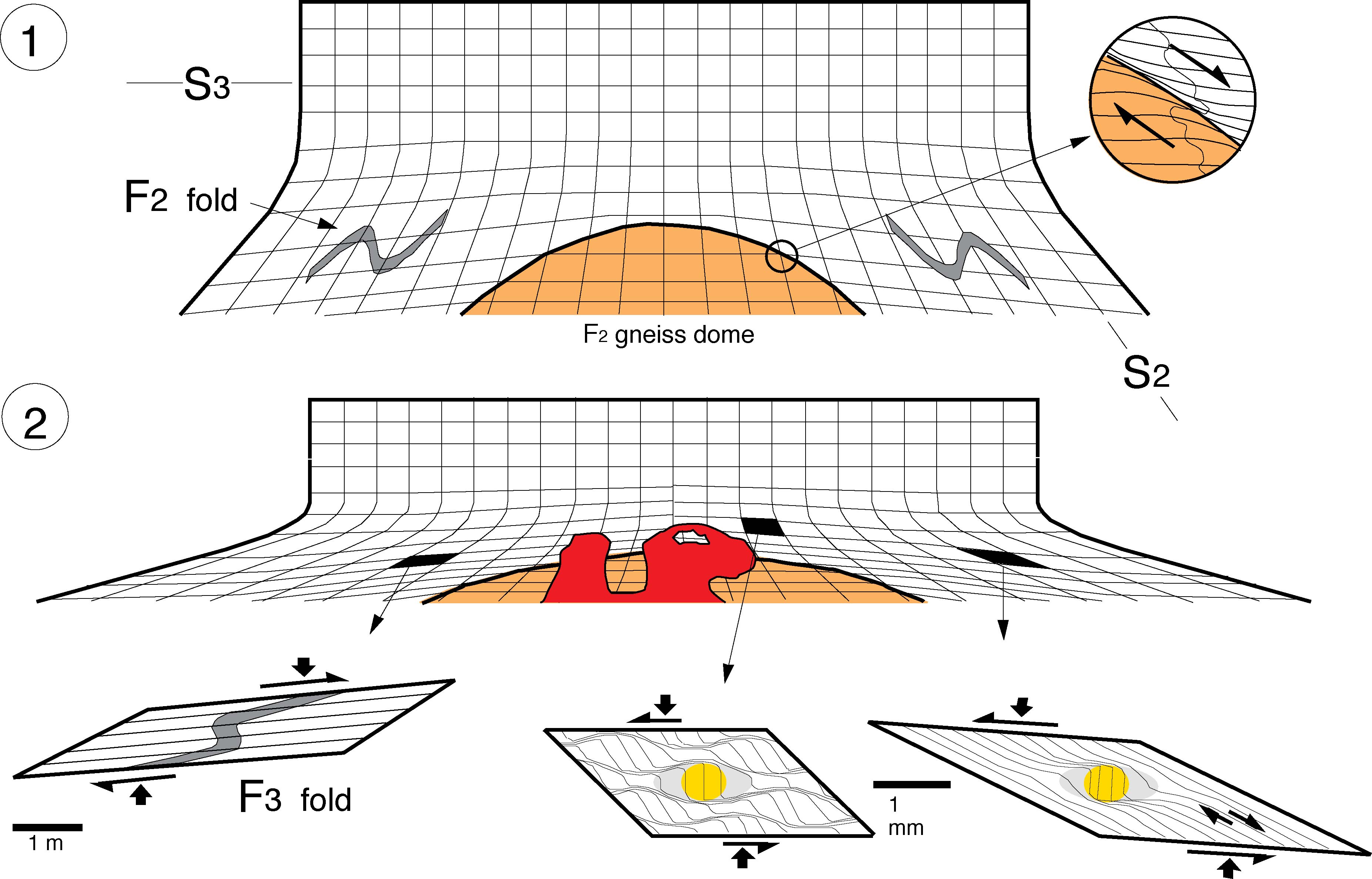 Aerden’s, 1994 tectonic interpretation of the Lys-Caillaouas Massif
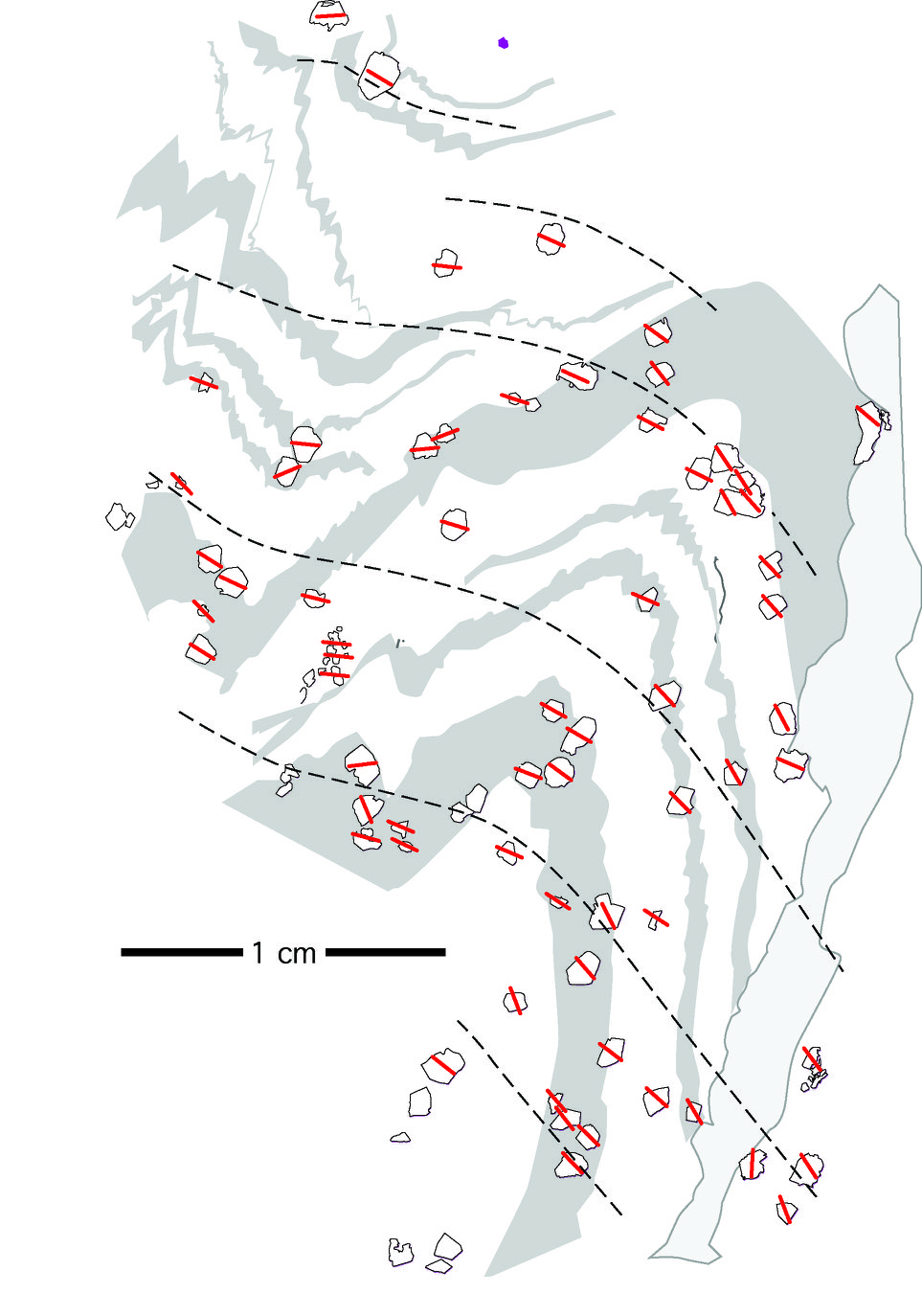 Two examples of relatively constant inclusion trails despite later folding
Bell et al. Geology 1992
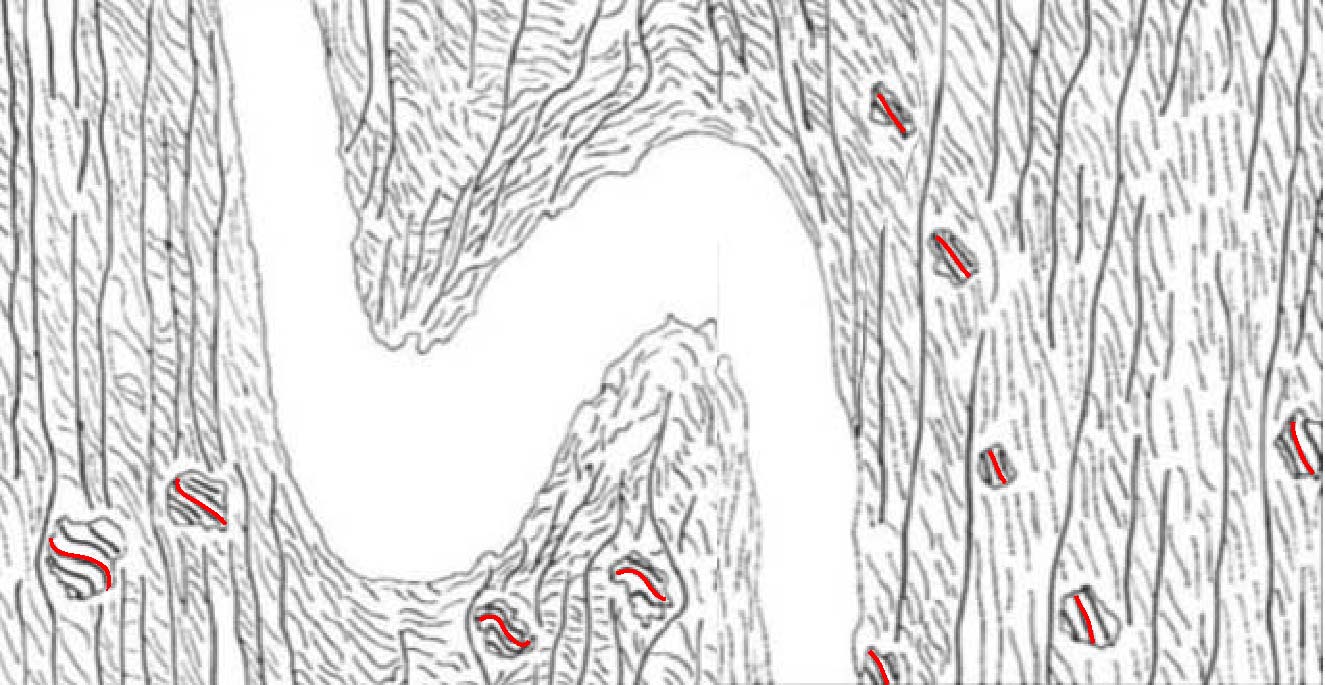 Aerden et al., JSG 2010
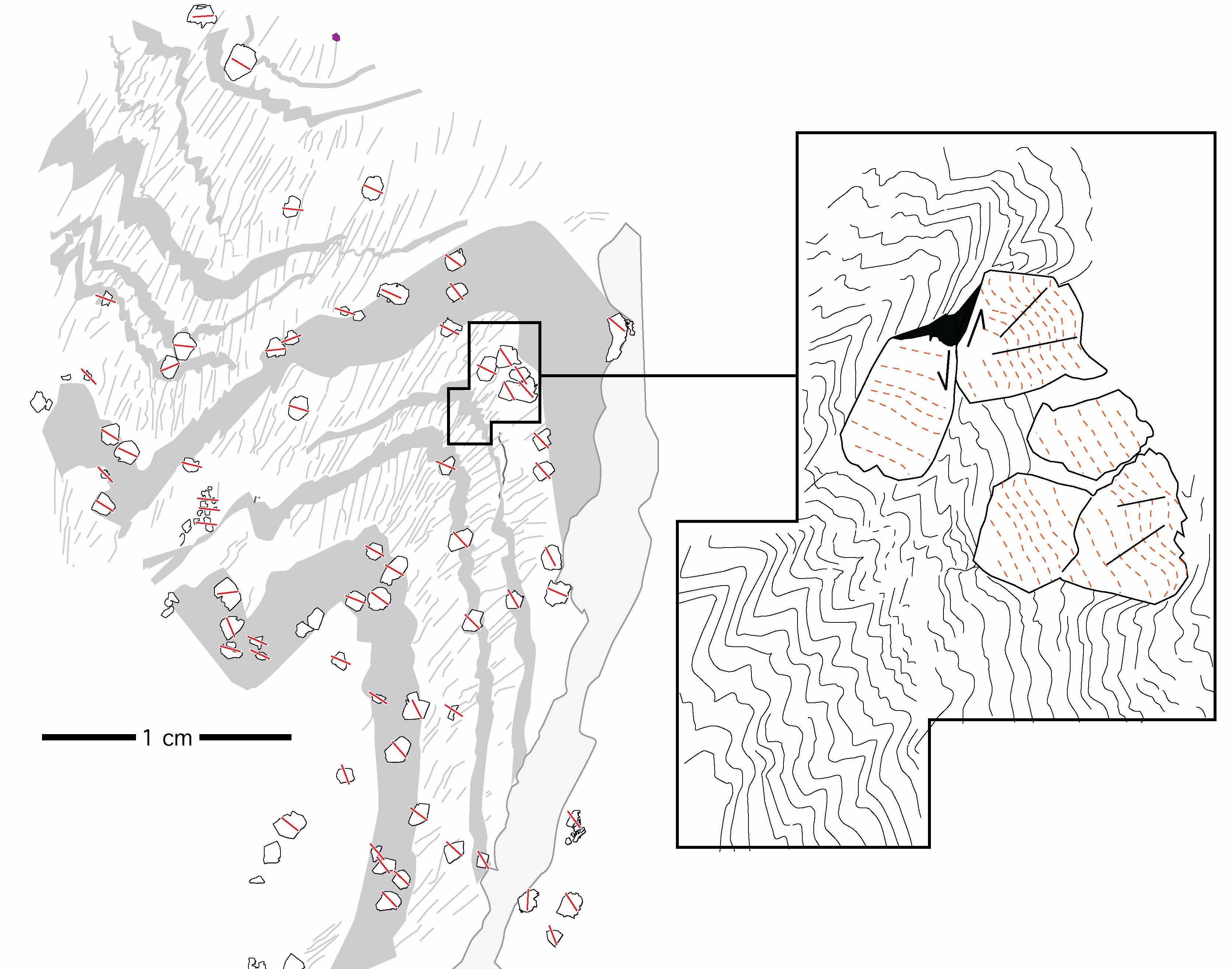 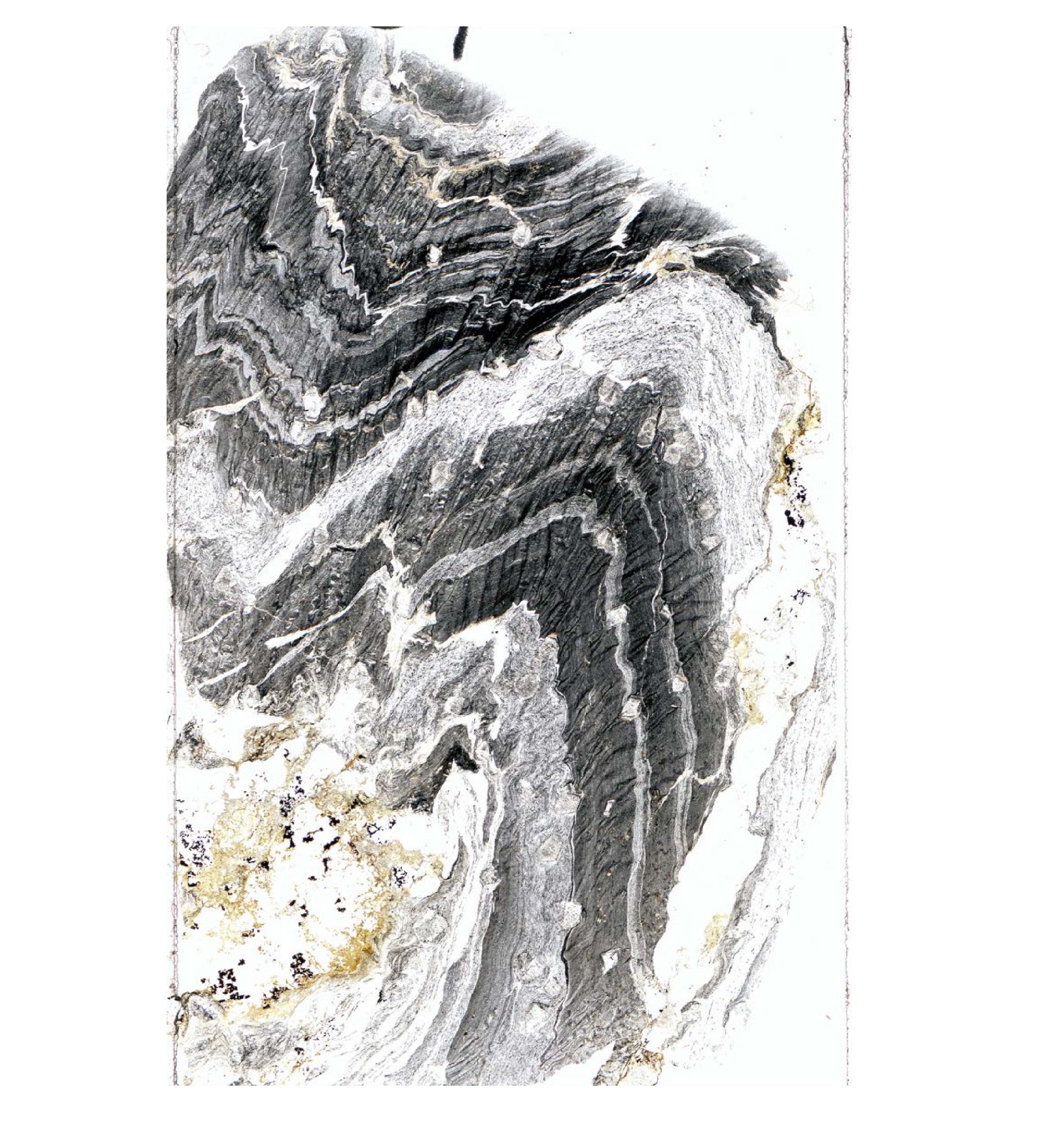 This one rotate ca. 45° anticlockwise
EXPLANATION
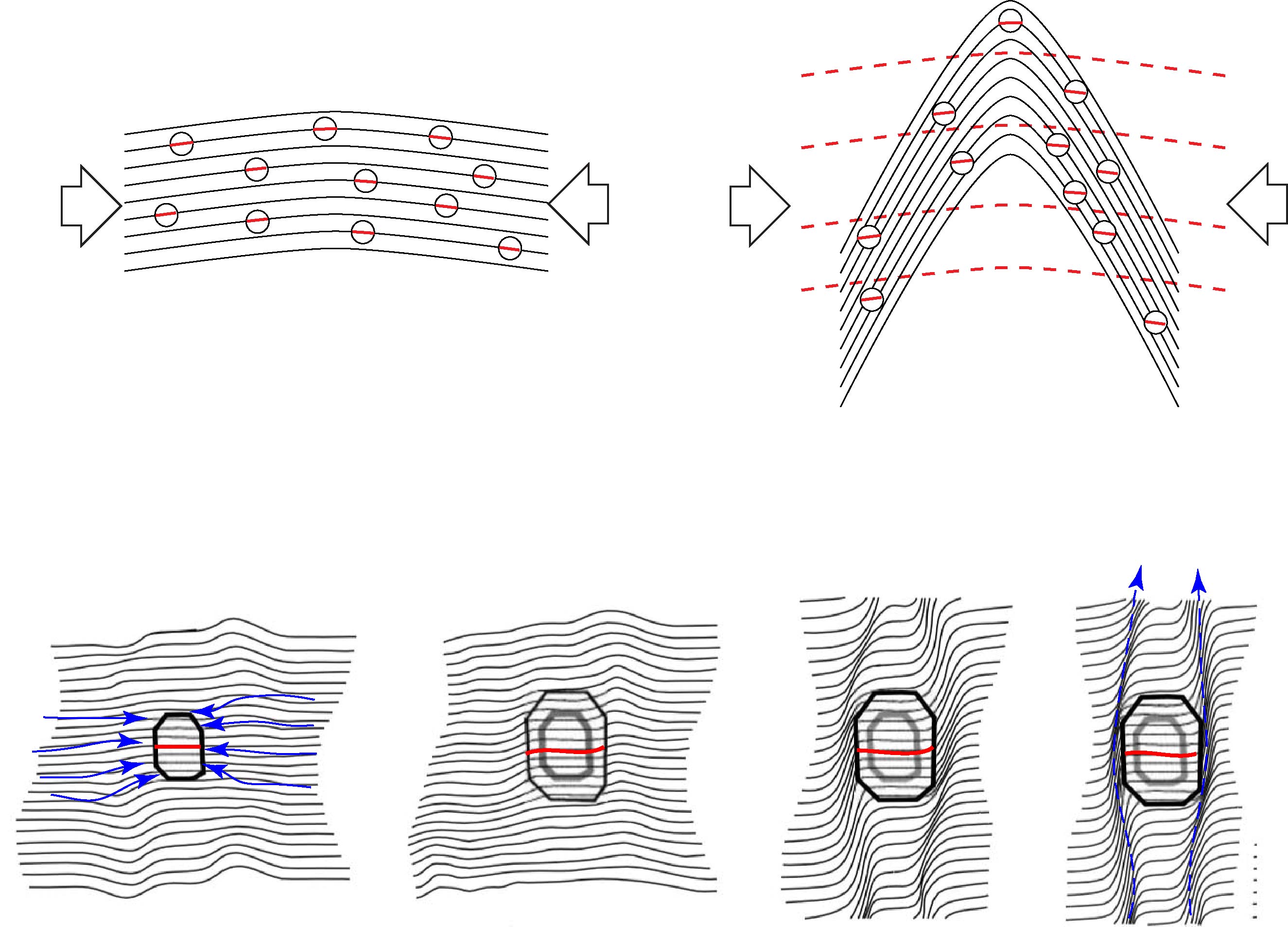 porphyroblast grow during early fold stage
growth ceases when a new foliation 
intensifies against porphyroblast margins
microfracturing 
enhances difusion
Bell & Bruce, 2007
Lack of porphyroblast rotation results from 2 modes of deformation partitioning. Both modes can operate simultaneously even at the scale of a thin section. Mode-1 commonly transitions to Mode-2 with increasing strain as the original foliation enters the extensional field.
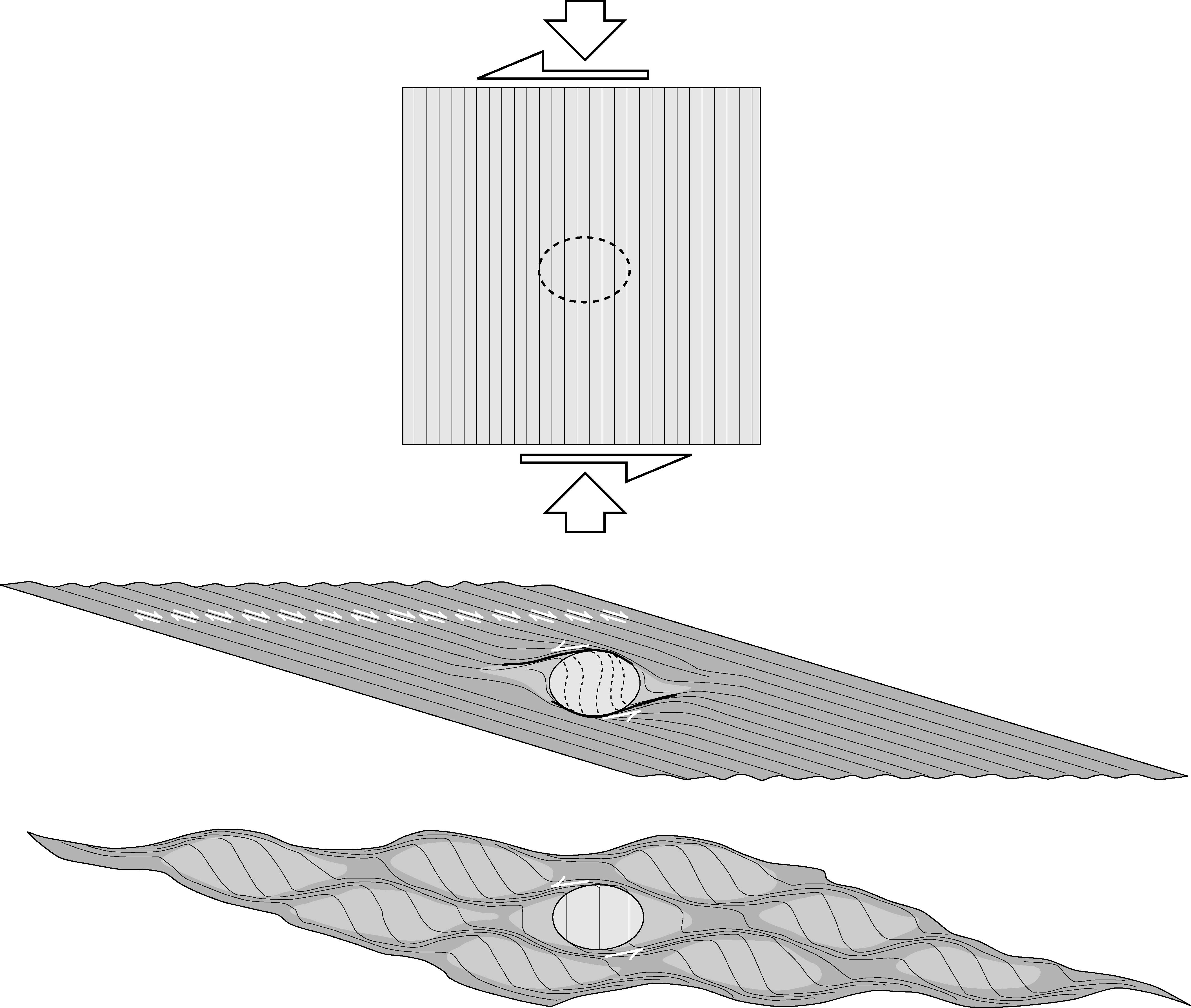 Modified after
Bell 1985 and
Aerden 1995
MODE-2
antithetic reactivation of 
pre-existing foliation
synthetic shear against rigid object
MODE-1
crenulation cleavage
development
= synthetic shear only
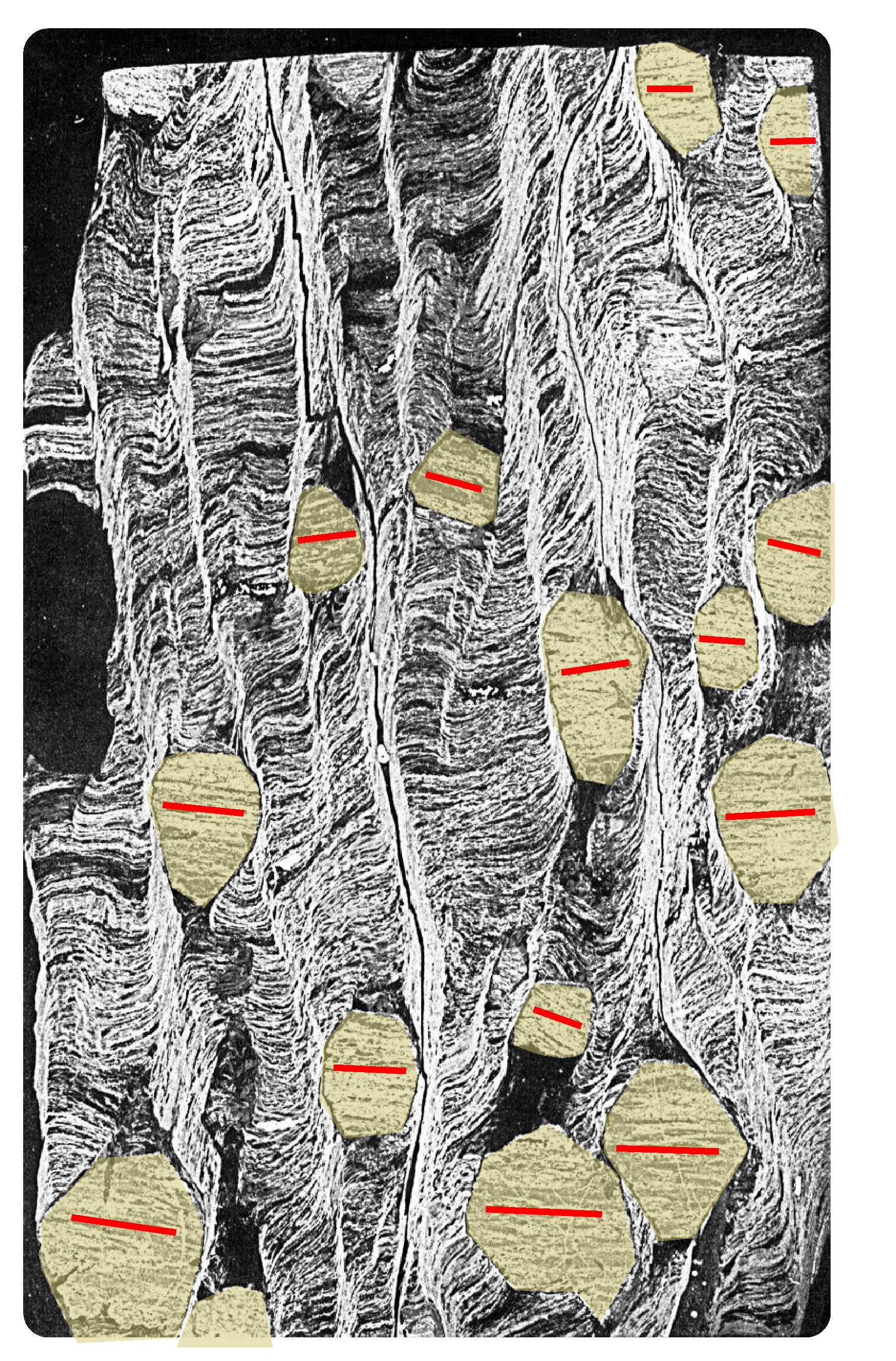 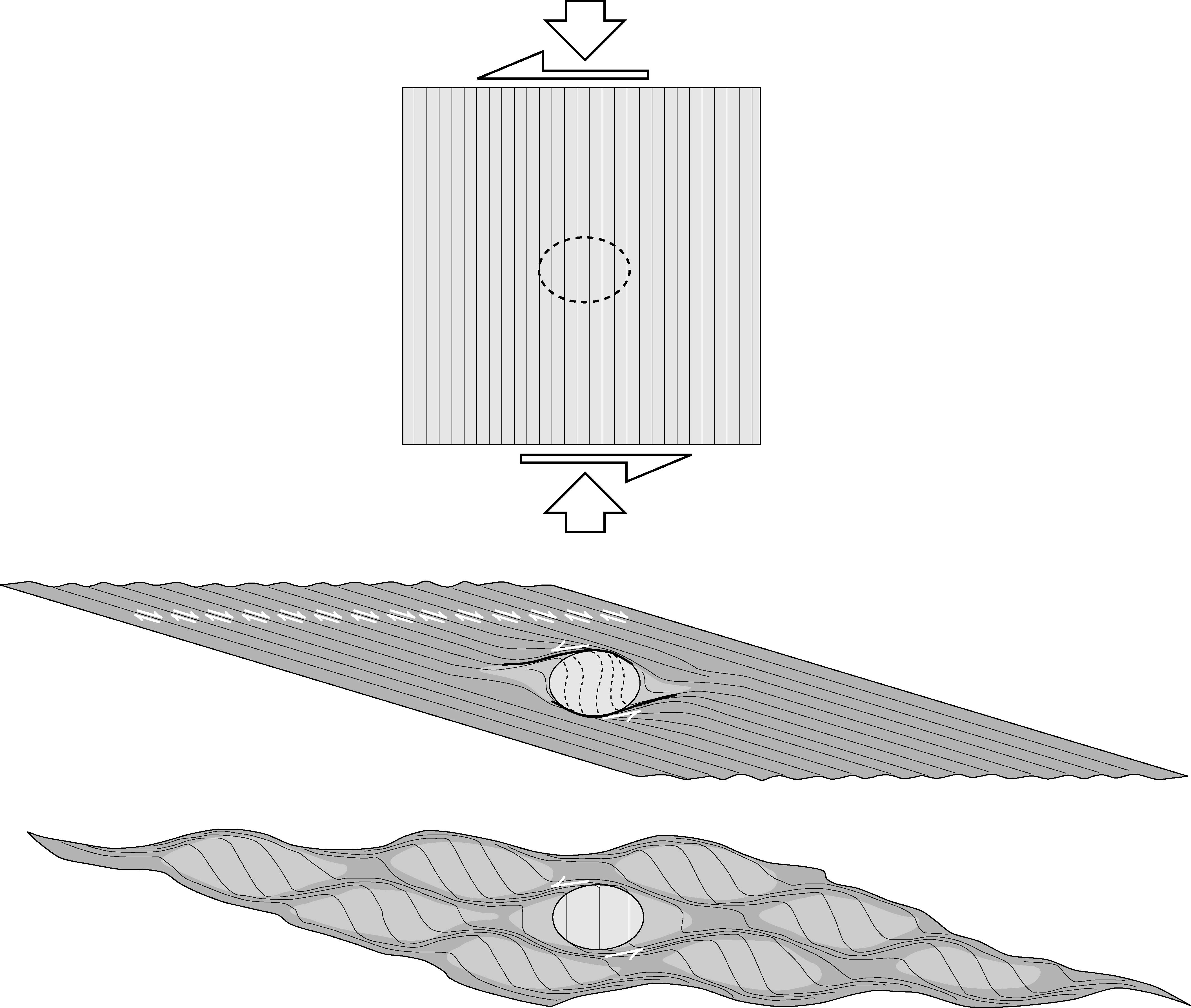 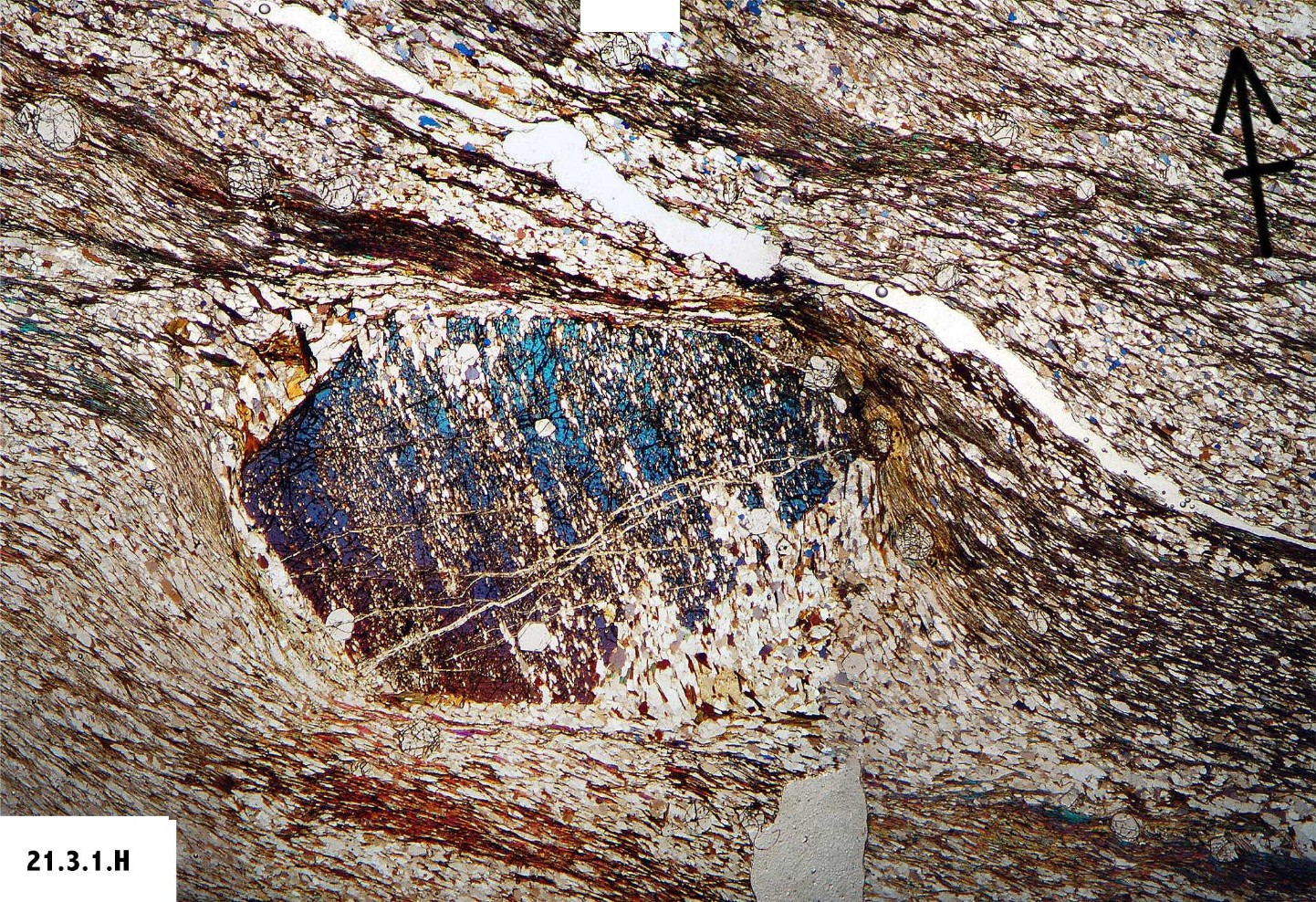 MODE-1
Lack of porphyroblast rotation is due to deformation partitioning
2 possible modes:
MODE-2
Bell & Johnson, 1992
antithetic reactivation of 
pre-existing foliation
synthetic shear against rigid object
crenulation cleavage
development
= synthetic shear only
numerical model of pure shear followed by simple shear
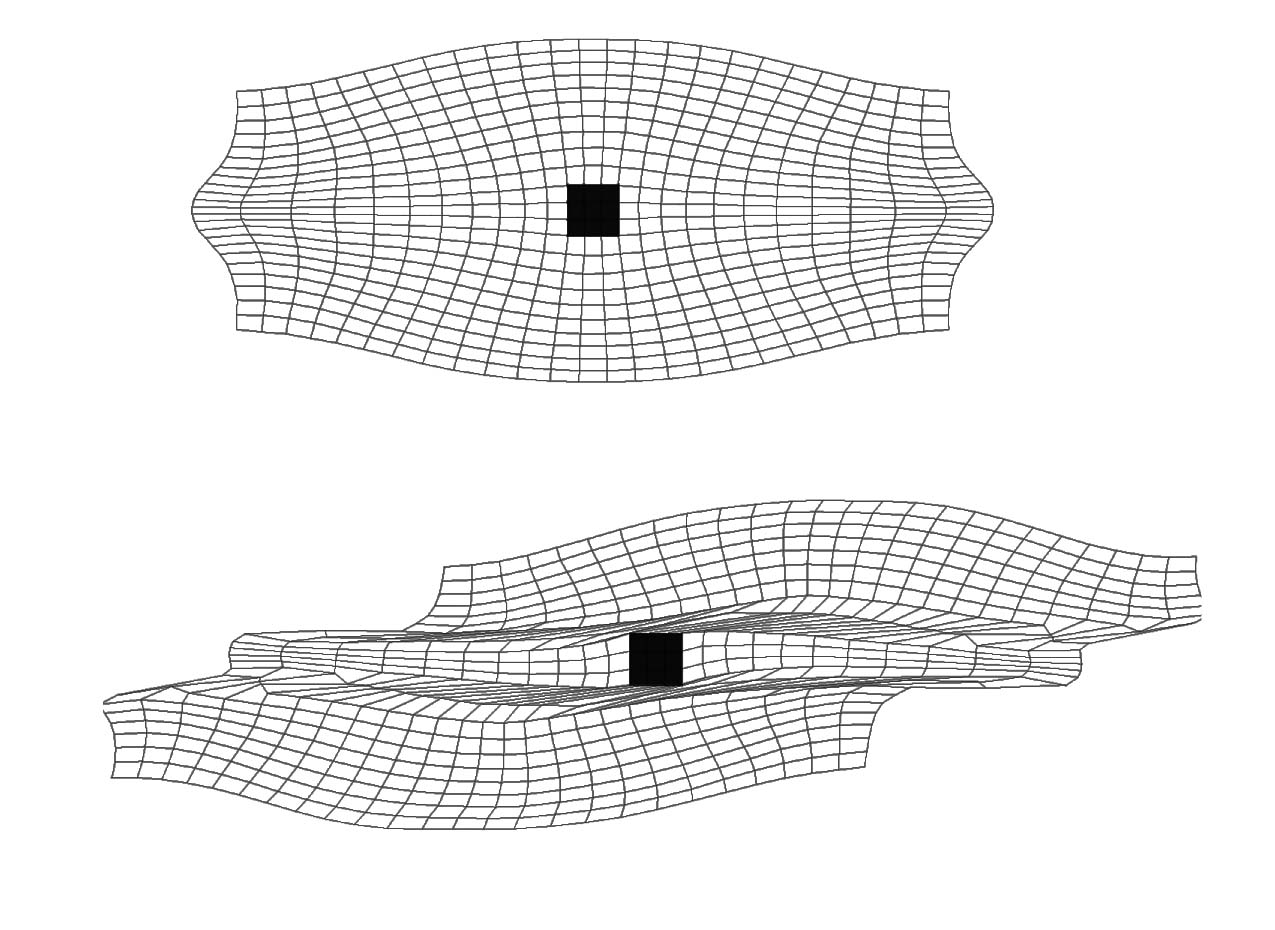 Fay et al.  2008
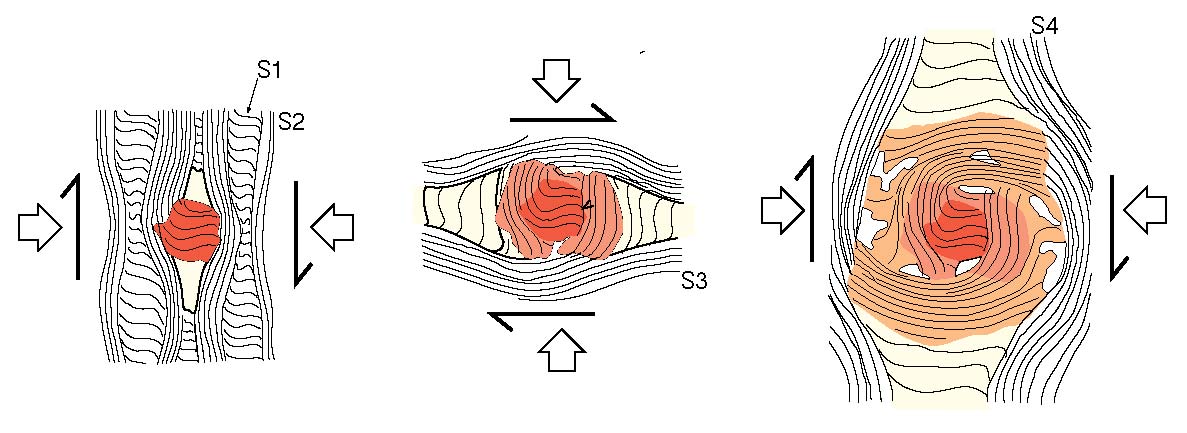 Bell et al. 1992. Geology
D4
D3
D2
Aerden and Sayab, 2008
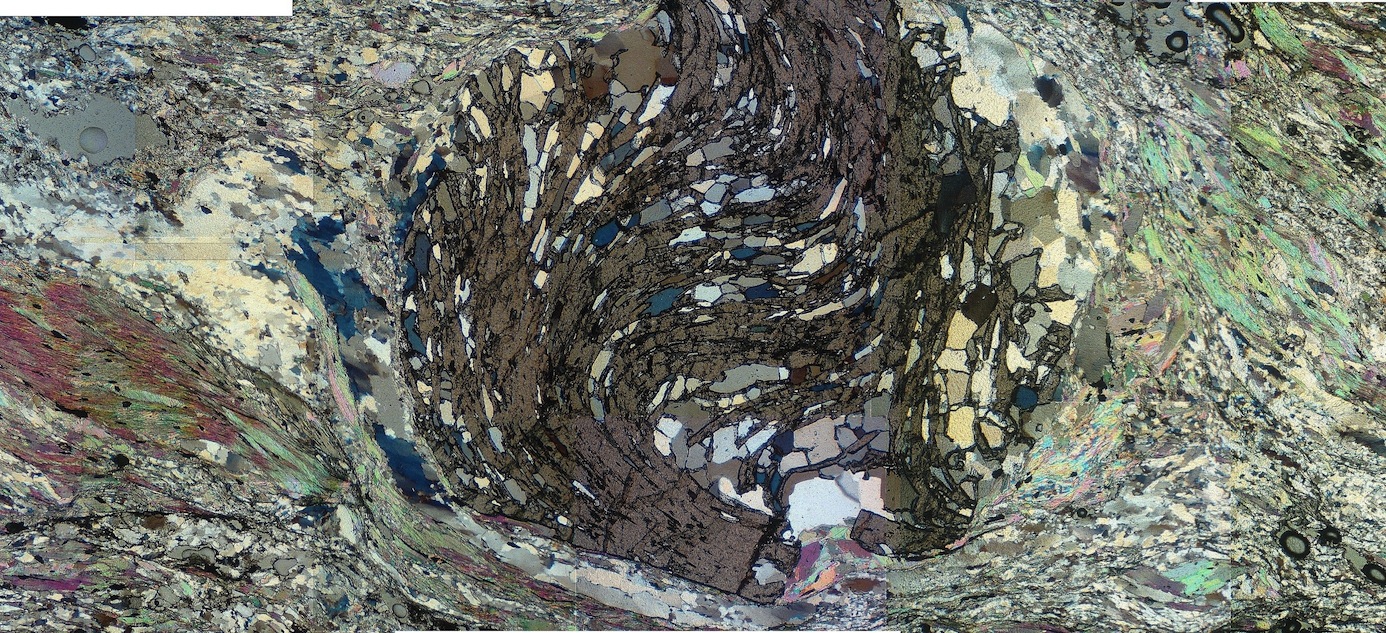 [Speaker Notes: MULTIPLE DEFORMATIONS PRODUCING A SEQUENCE OF ORTHOGONAL FOLIATIONS]
Hayward, JMG 1992:
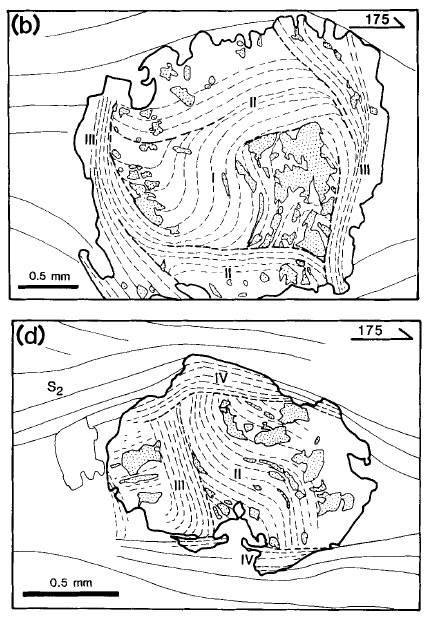 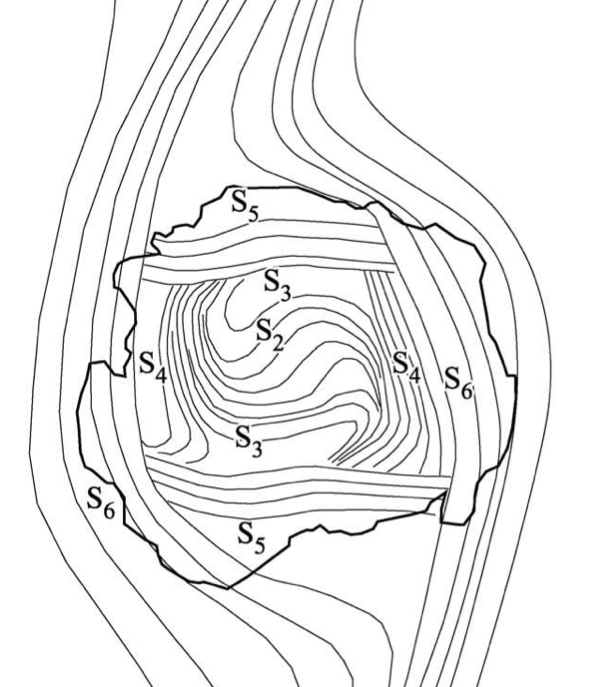 Vertical and horizontal preferred orientations of internal truncations in the  classic spiral garnets of Vermont studied by Roosenfeld. This data slam dunks the ‘snowball’ mechanism.
(24 samples, 2611 data)
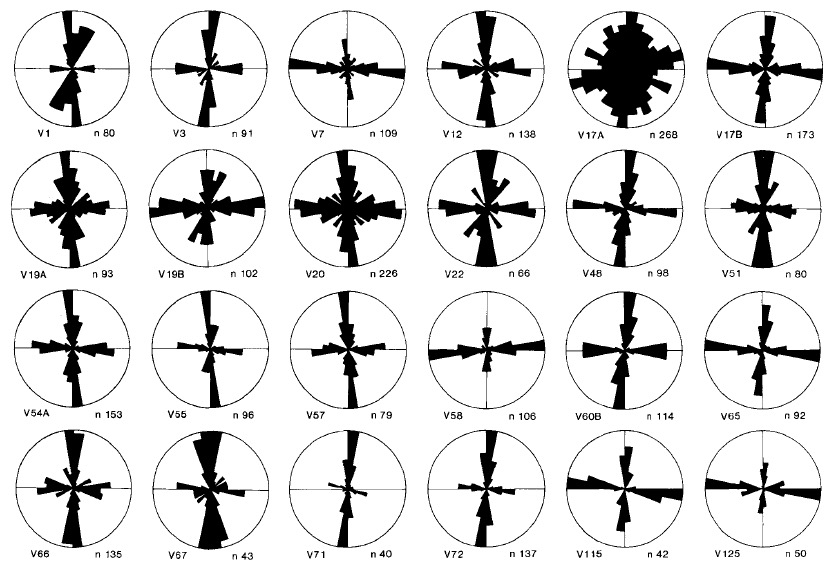 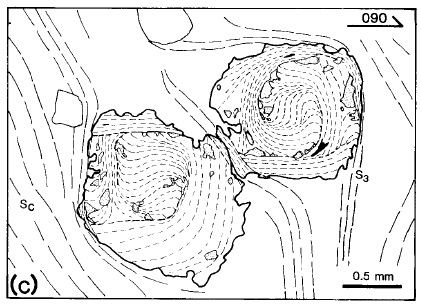 Bell et al. 2005, Australian J. Earth Sc.
S1-S2-S3-S4
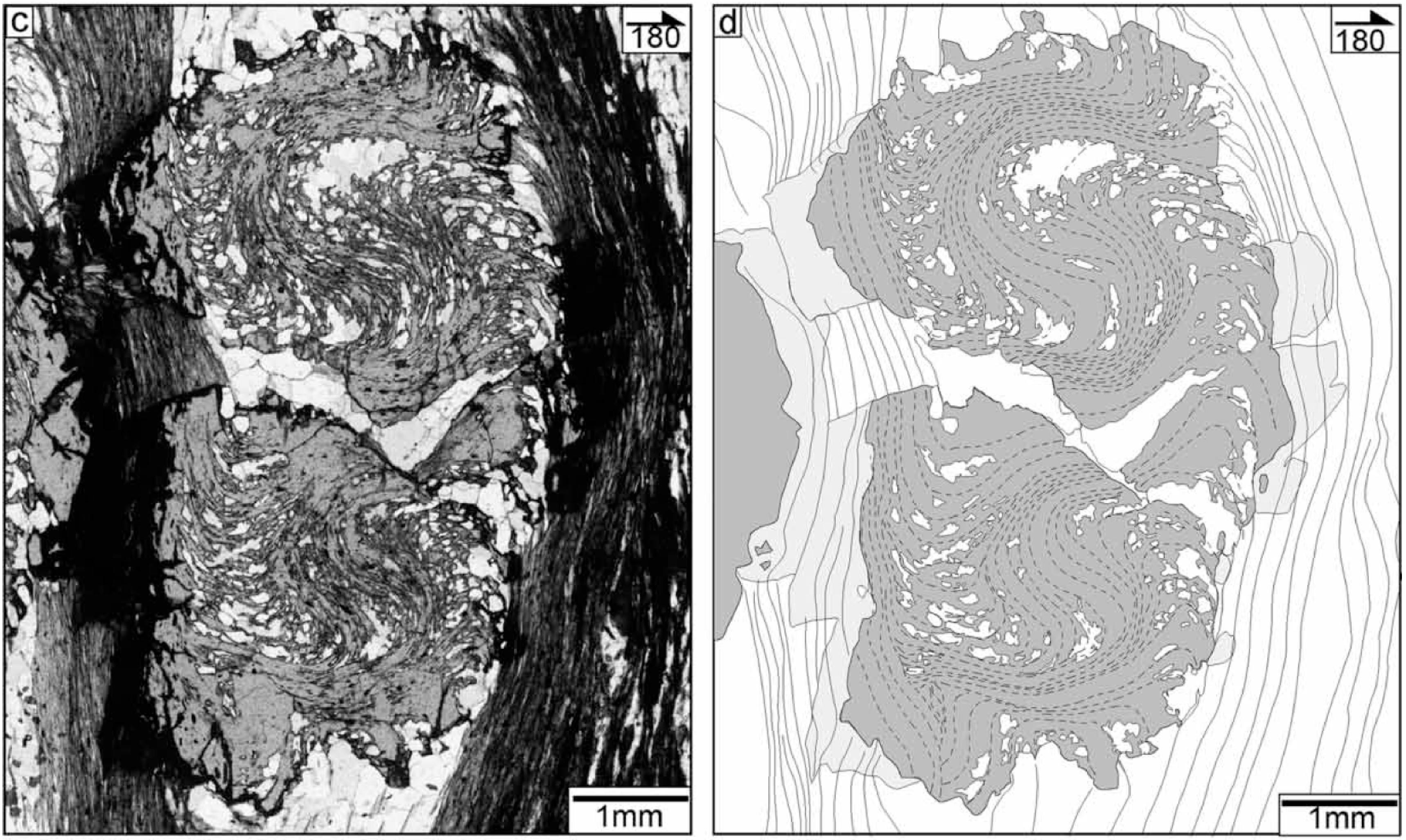 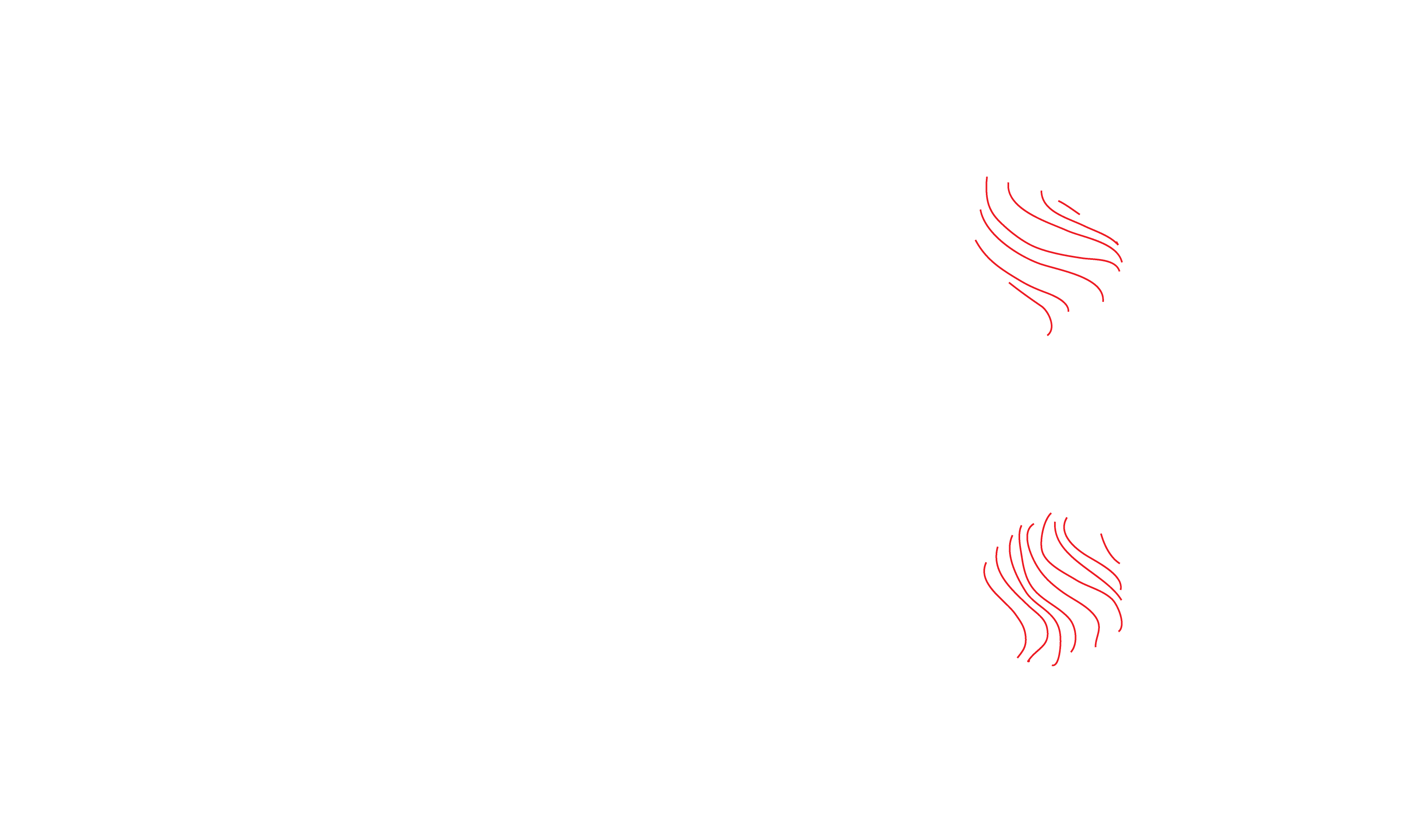 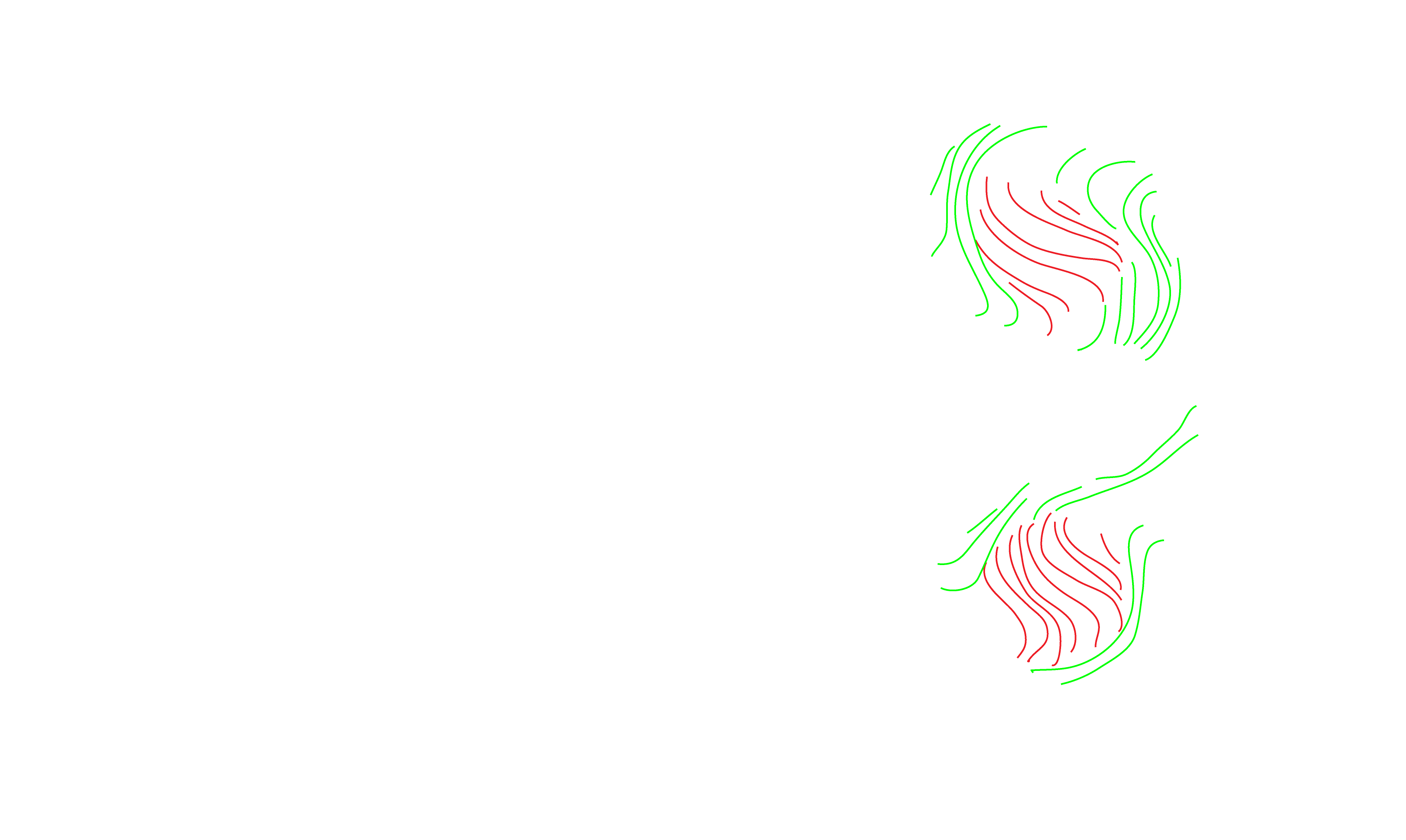 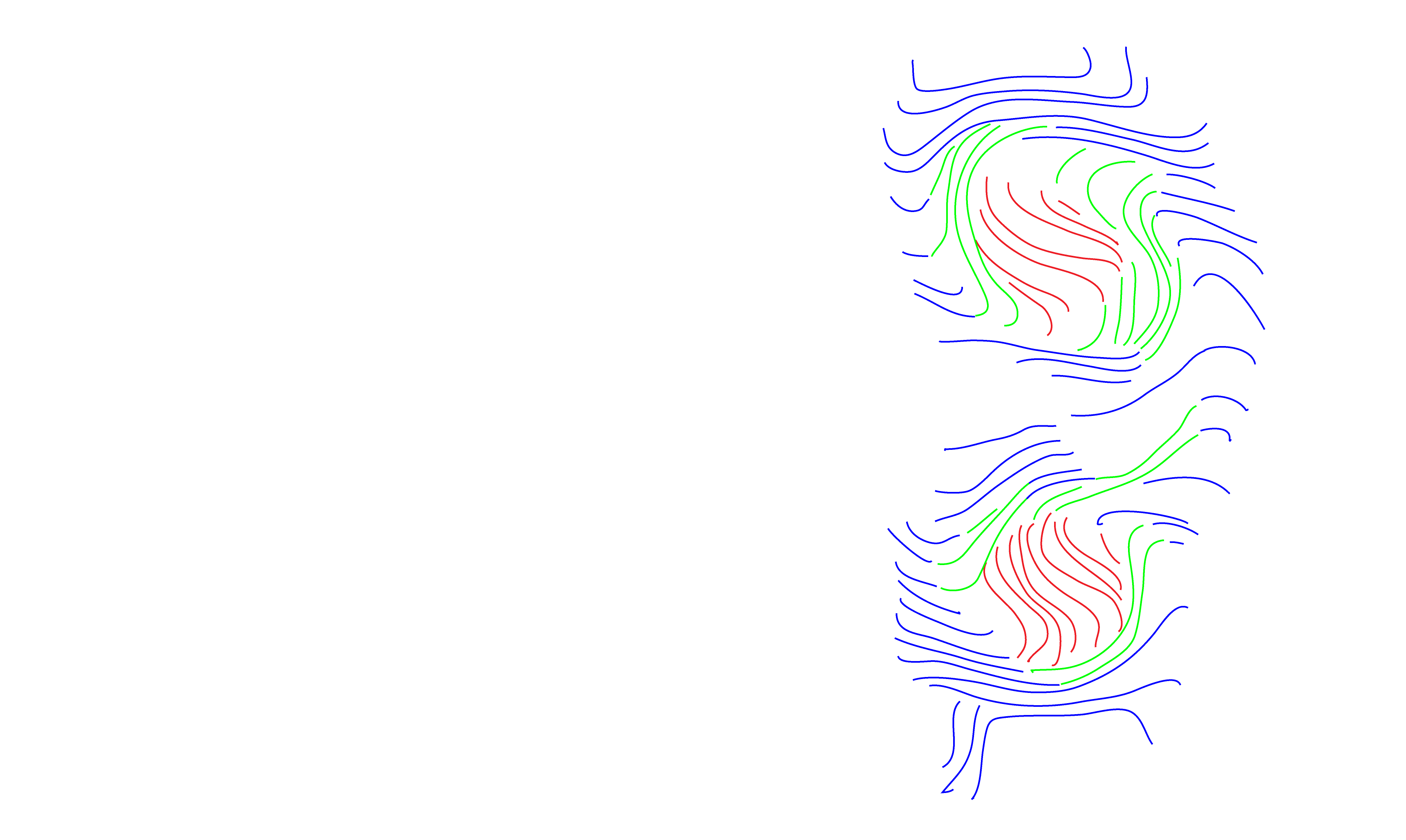 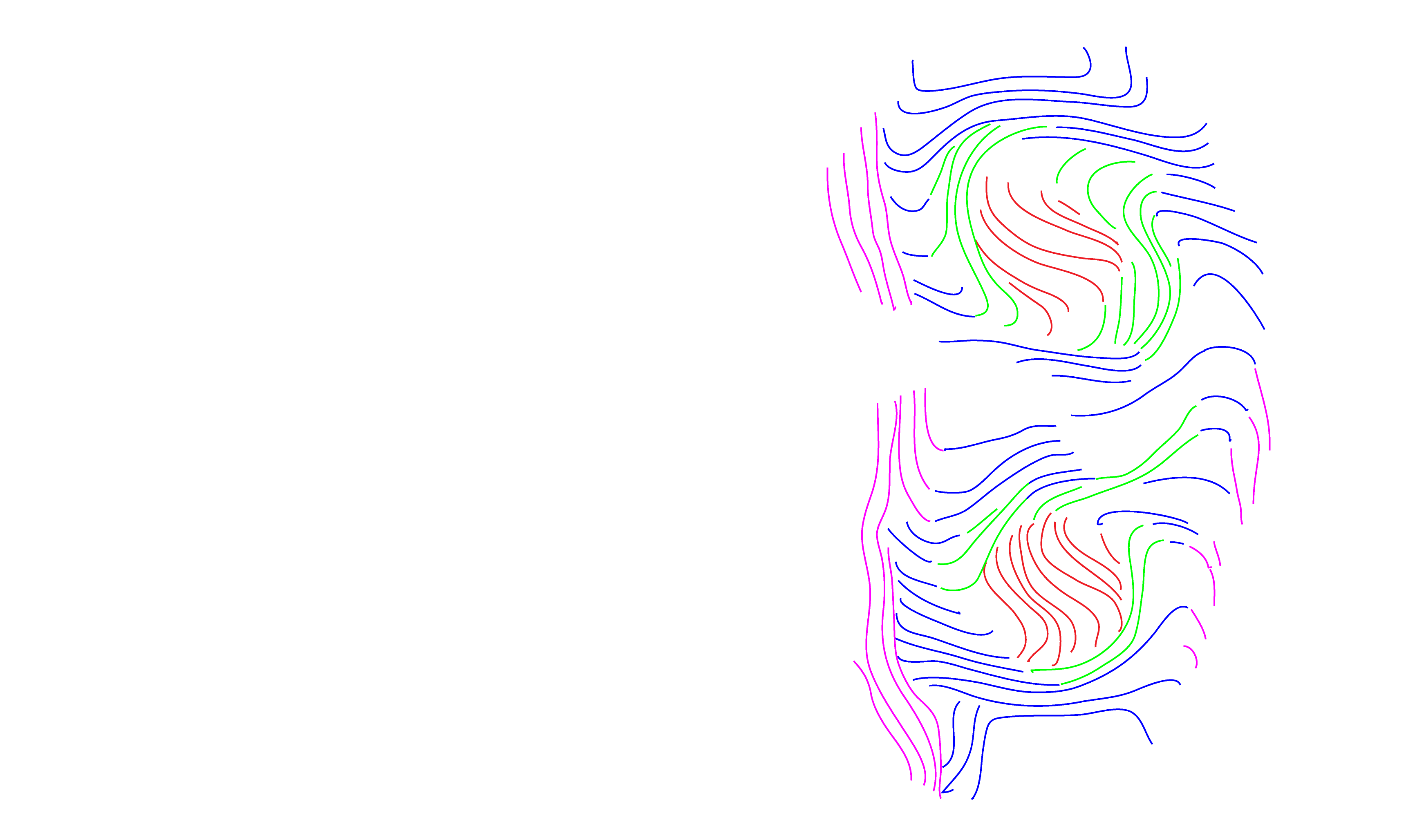 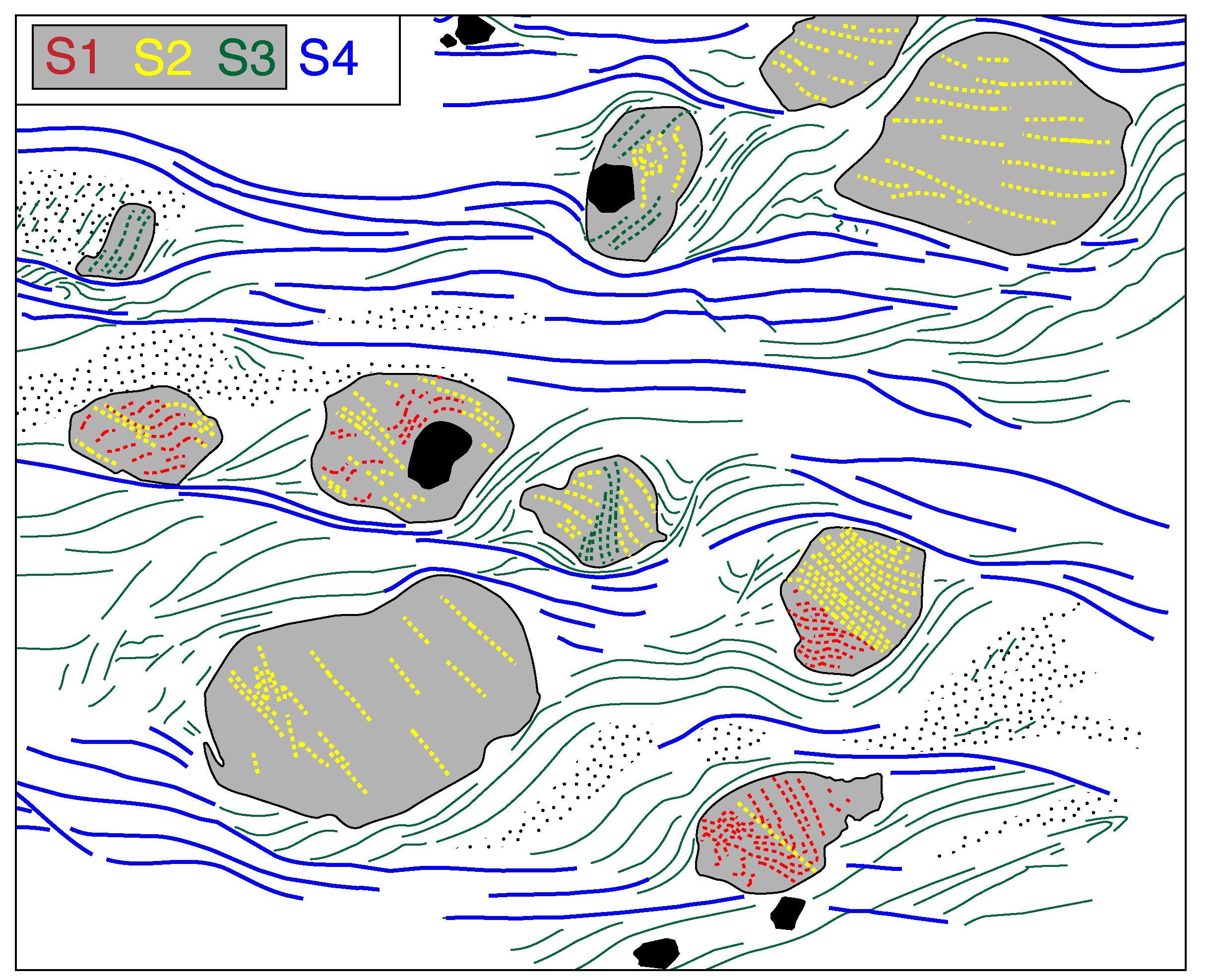 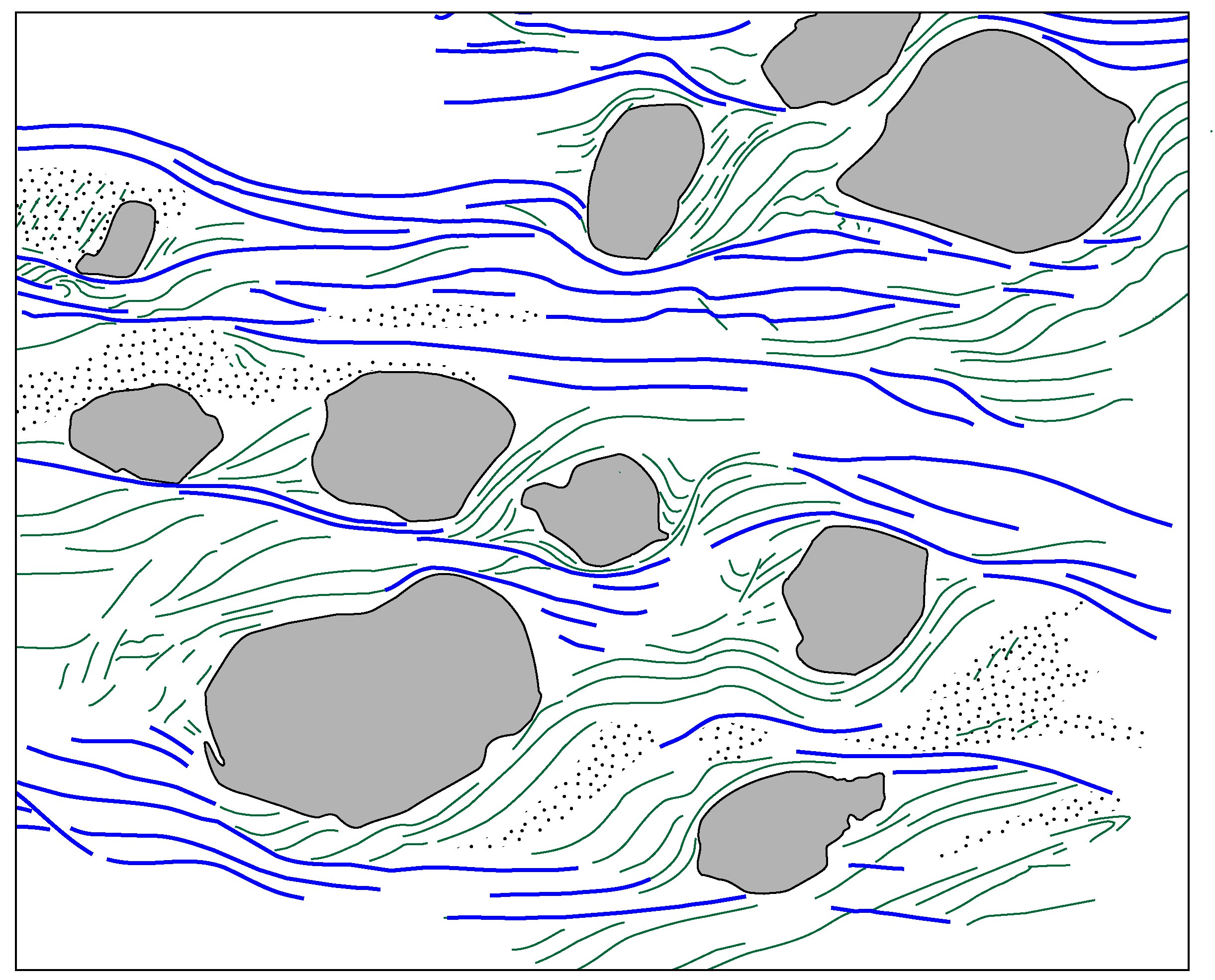 N120
Pseudo S-C fabric that could be mis-interpreted in terms of dextral simple shear, but this rock experienced 4 deformation phases
Aerden, JSG, 2004
FIA = Foliation Intersection/Inflexion Axes
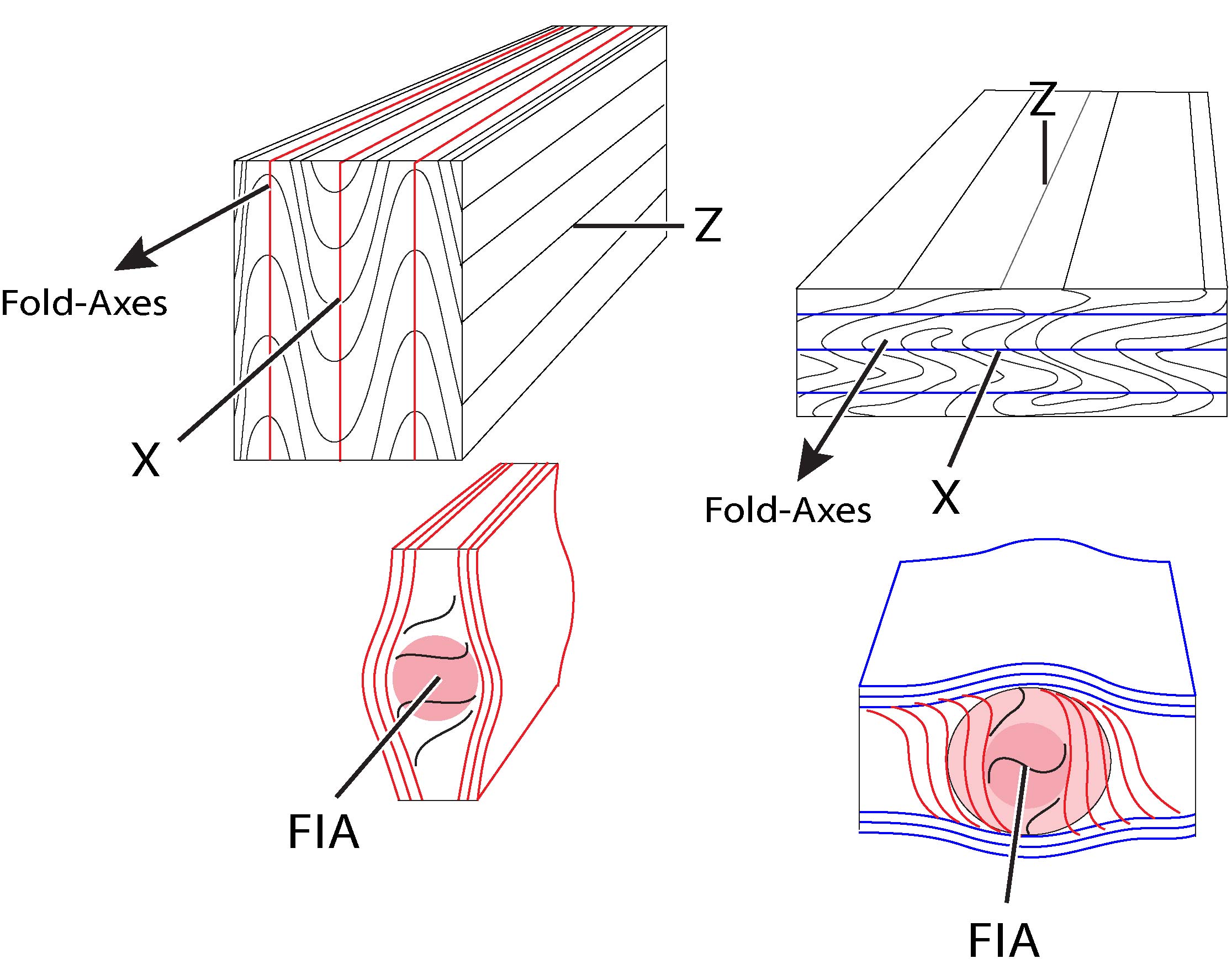 D3
D2
Folded S1
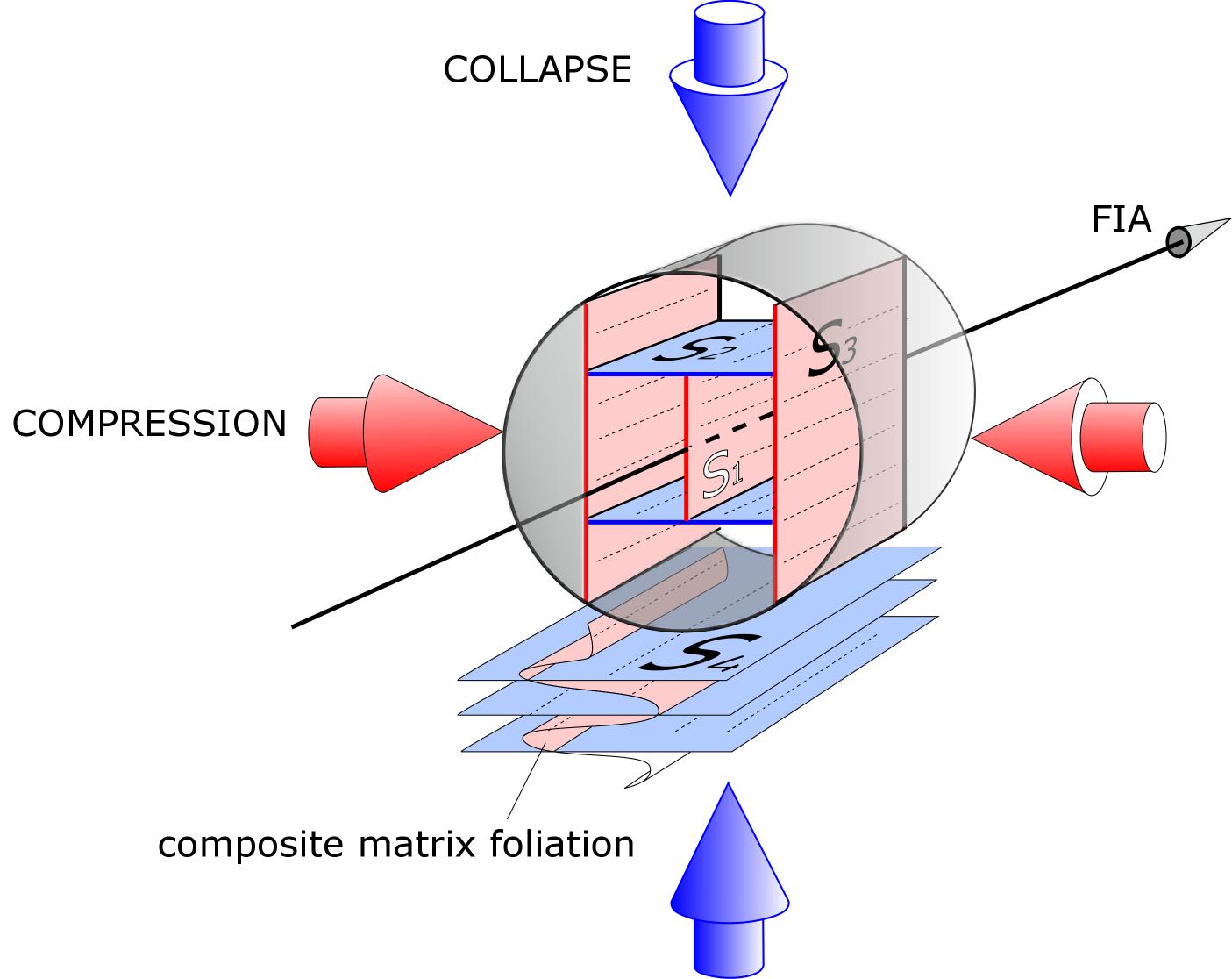 contraction-collapse cycles
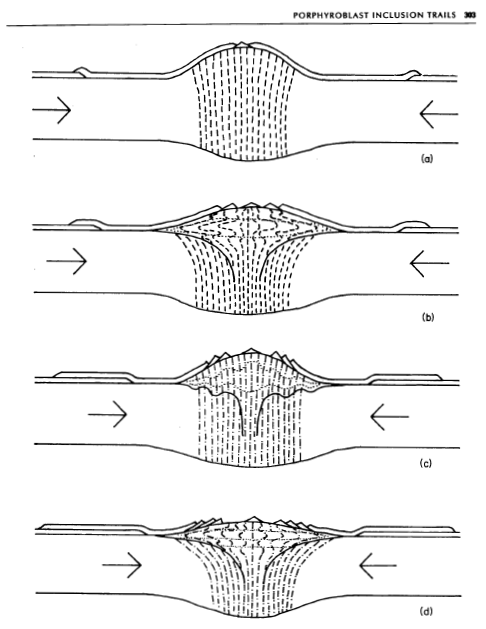 MODEL PREDICTIONS:
FIAs form perpendicular to  the shortening direction.
The strike of inclusion trails is also perpendicular to the shortening direction.
Bell & Johnson 1989
inclusion-trail curvature sense 
versus tectonic transport direction
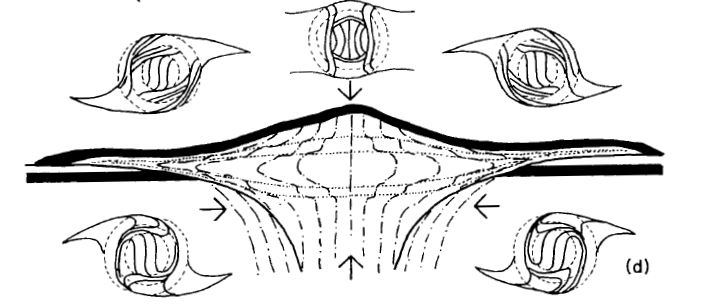 gravitational spreading
thrusting
thrusting
shortening
and uplift
Anticlockwise spiral Grt
Clockwise spiral Grt
Bell & Johnson 1989
[Speaker Notes: INDICATES A FUNDAMENTAL CHARACTERISTIC OF THE DYNAMICS OF OROGENIC WEDGES / DOUBE WEDGES
ALTERNATION OF COMPRESION AND COLLAPSE]
microstructural techniques
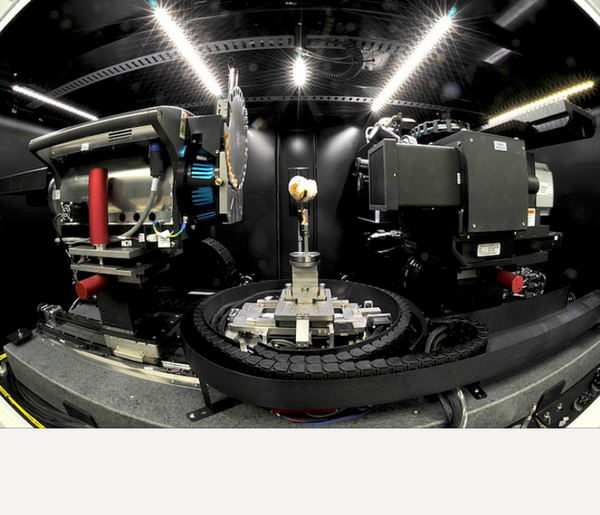 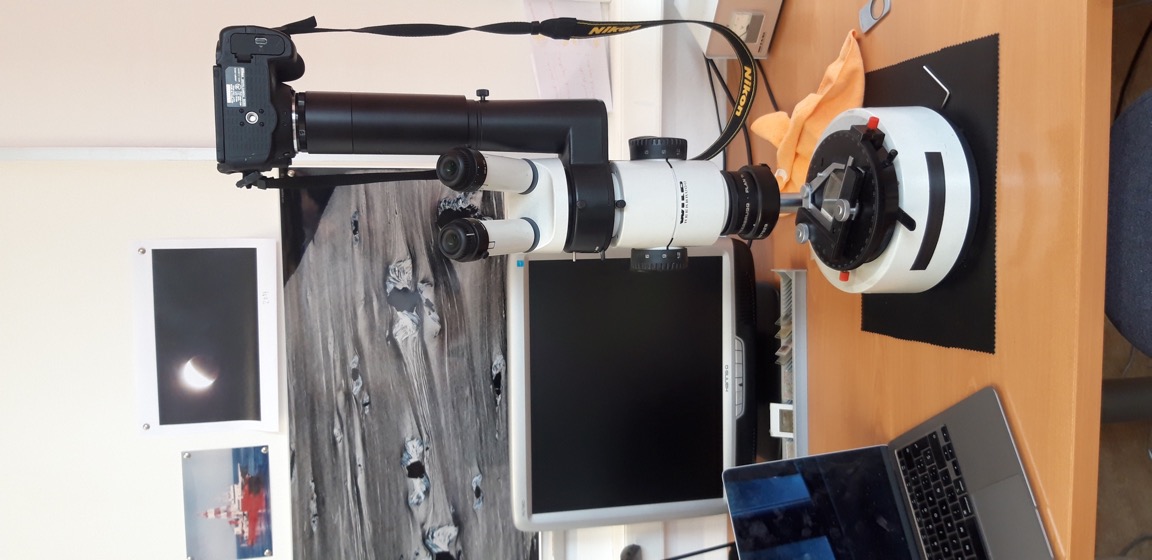 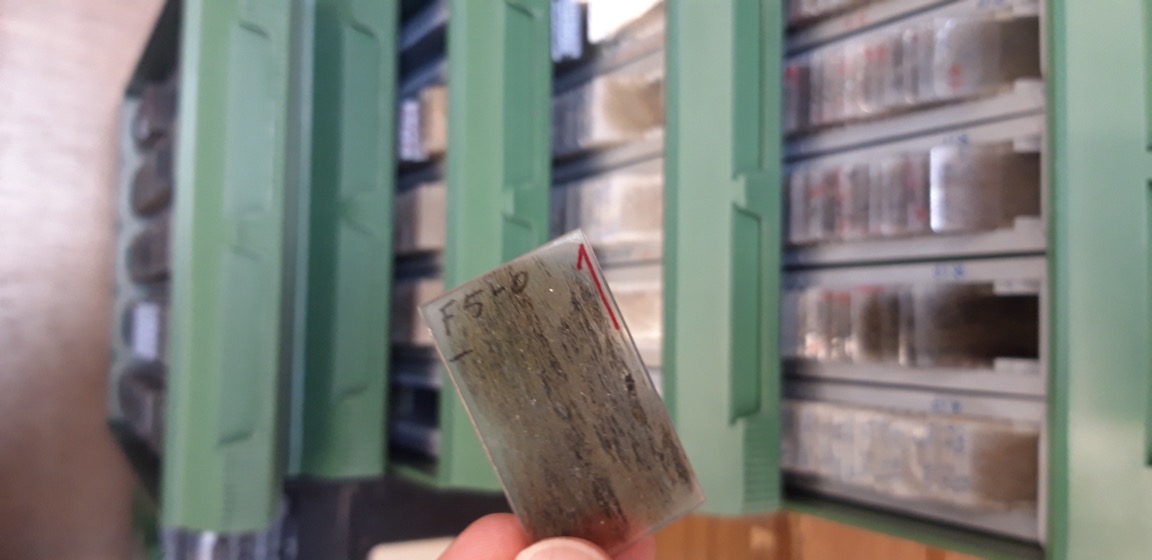 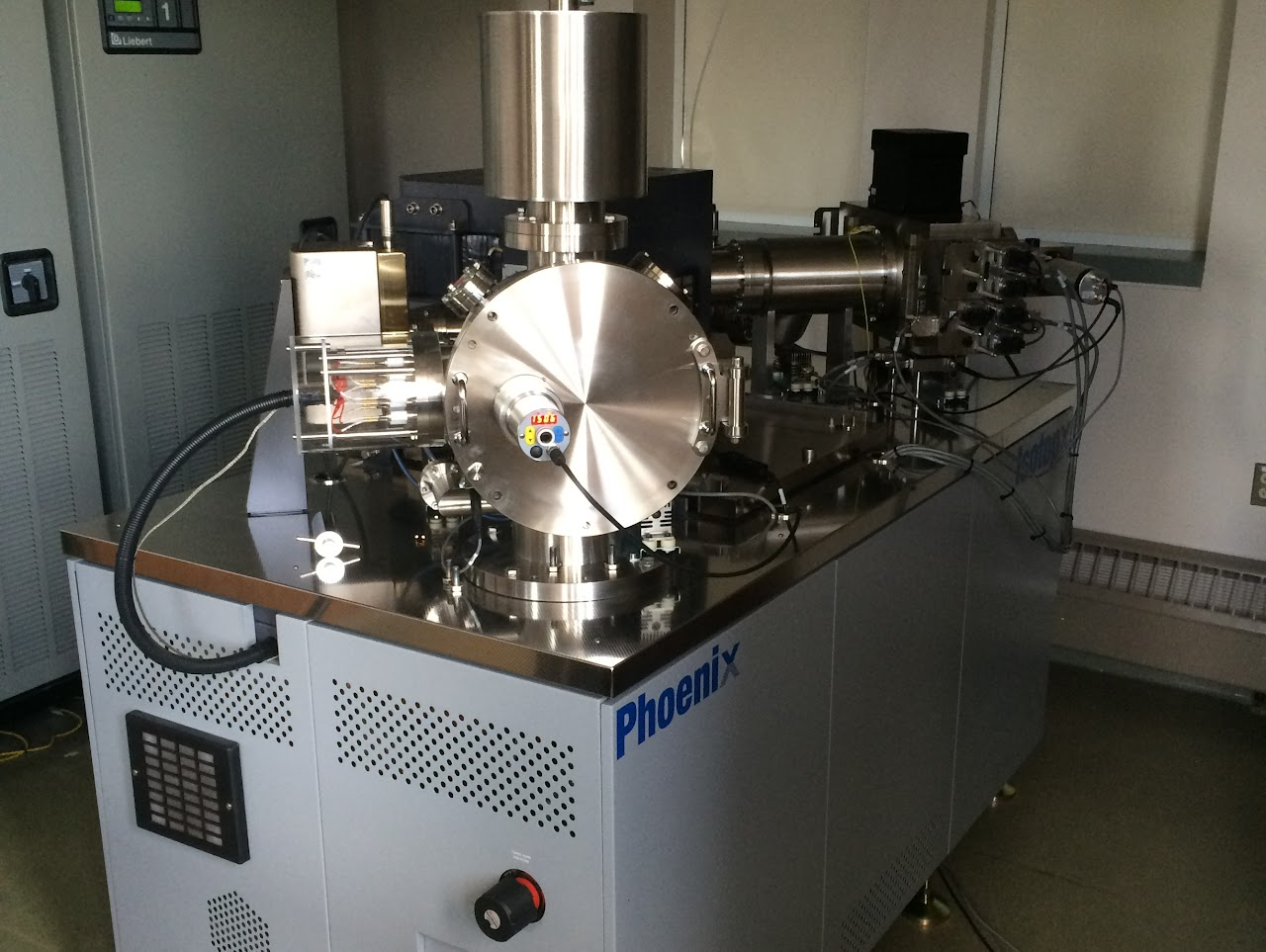 Laminas delgadas 
orientadas (muchas)
Micro-tomografía

Spectrómetro de Masa (TIMS)
microscopía óptica
Asymmetry technique for determining an average FIA trend in a single sample
Strike of inclusion trails
N
N
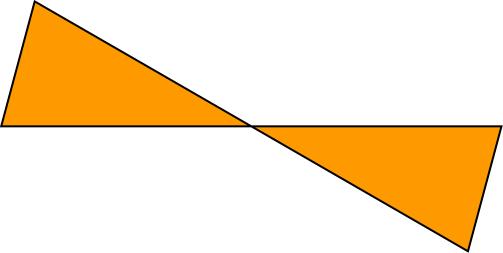 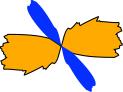 2 horizontal thin sections
six vertical thin sections spaced 30°
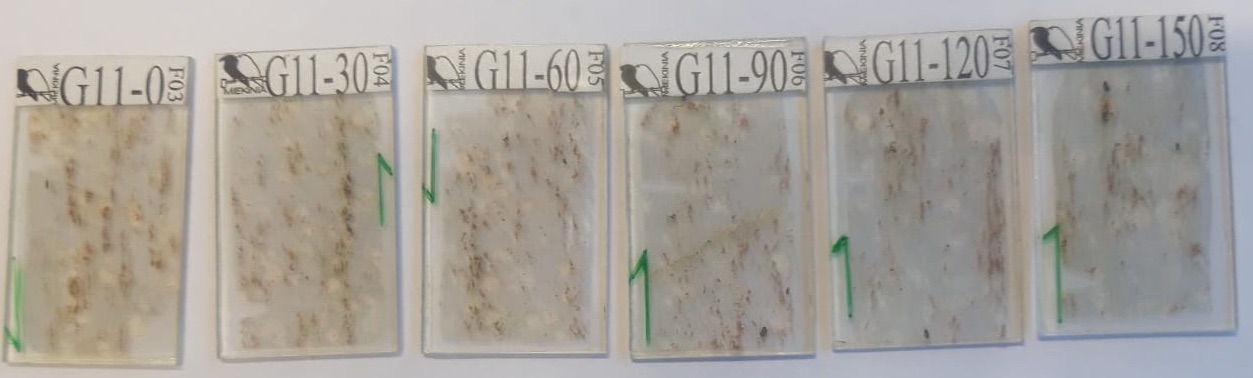 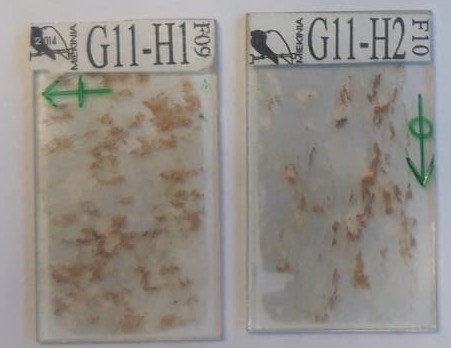 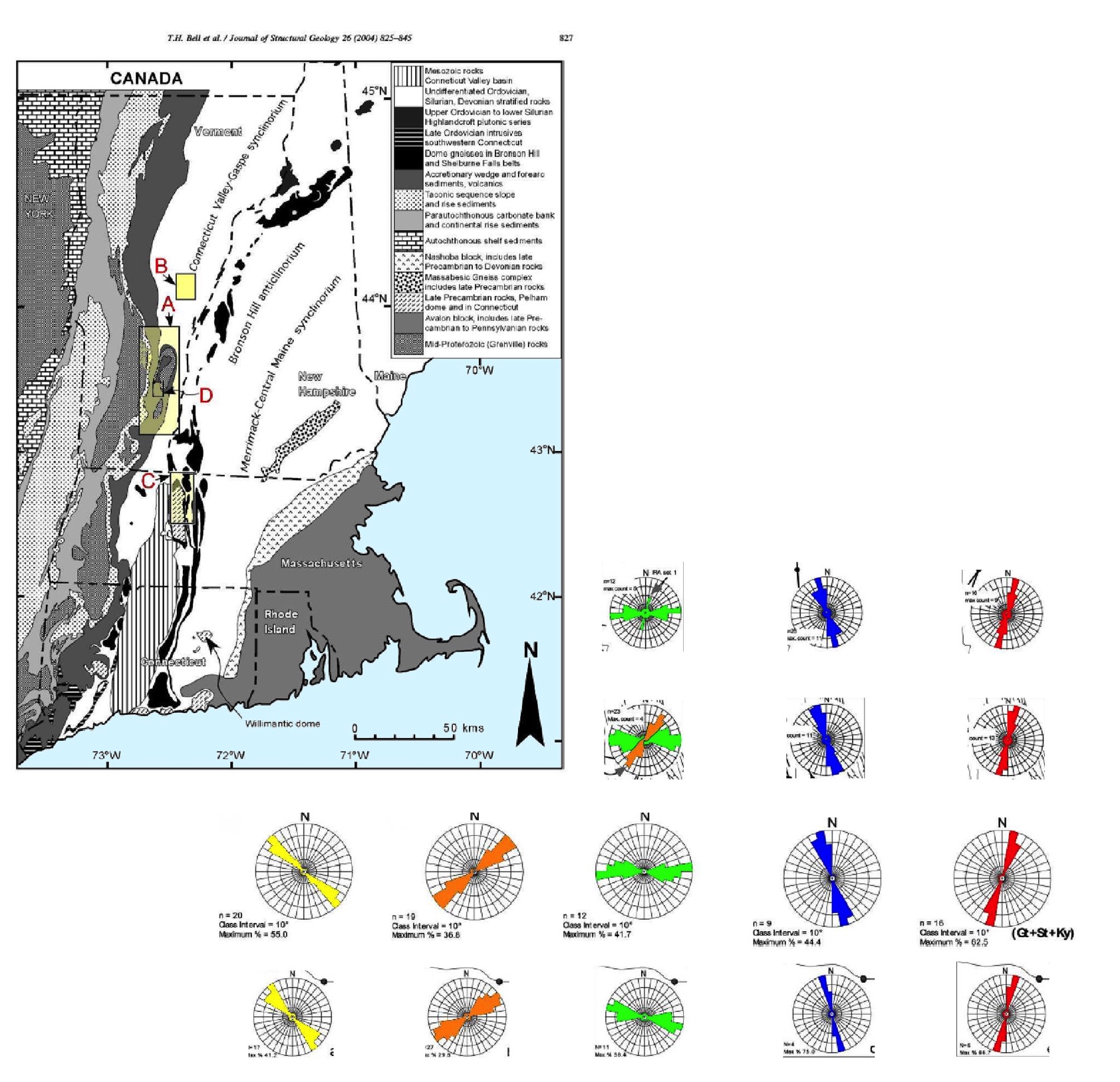 Monazite U-Pb microprobe ages correlated with  5 FIAs
Bell & Newman, 2006
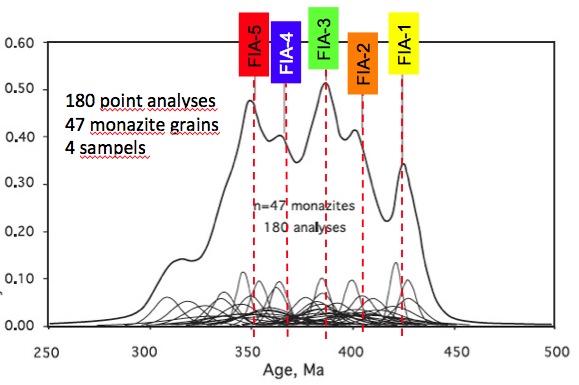 Bell & Welch, 2002
A
Boston
Five FIA sets
in the Northern Apallachians
n=12
n=25
n=16
B
50 km
n=23
n=29
n=25
C
n=20
n=19
n=12
n=9
n=16
D
n=17
n=27
n=11
n=4
n=6
[Speaker Notes: 5 SETS OF FIA
420-340MA CONTINUOUS OROGENY – NOT DISTINCT EVENTS (TACONIC ACADIAN)]
Aerden & Ruiz-Fuentes, 2020
X-ray tomography
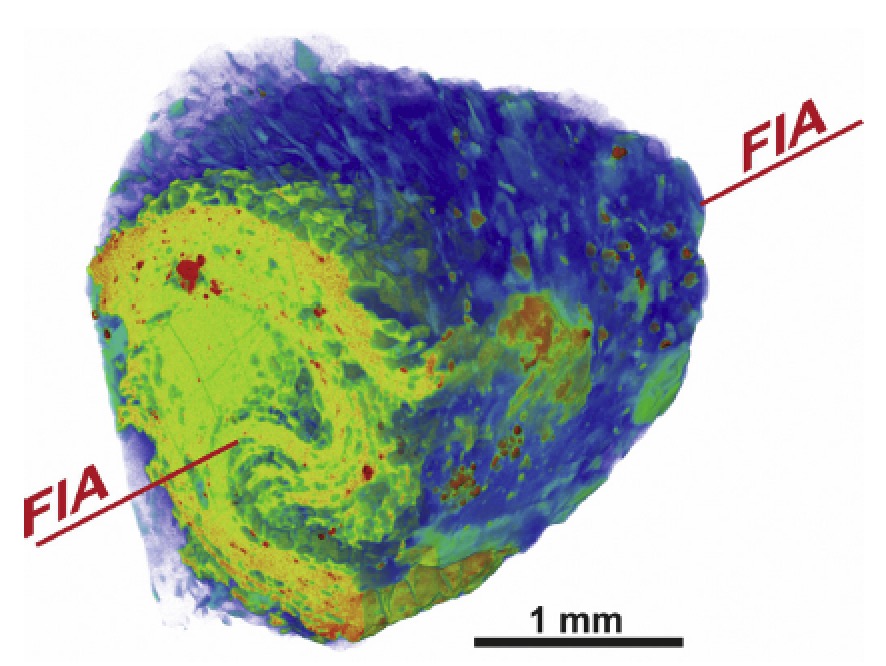 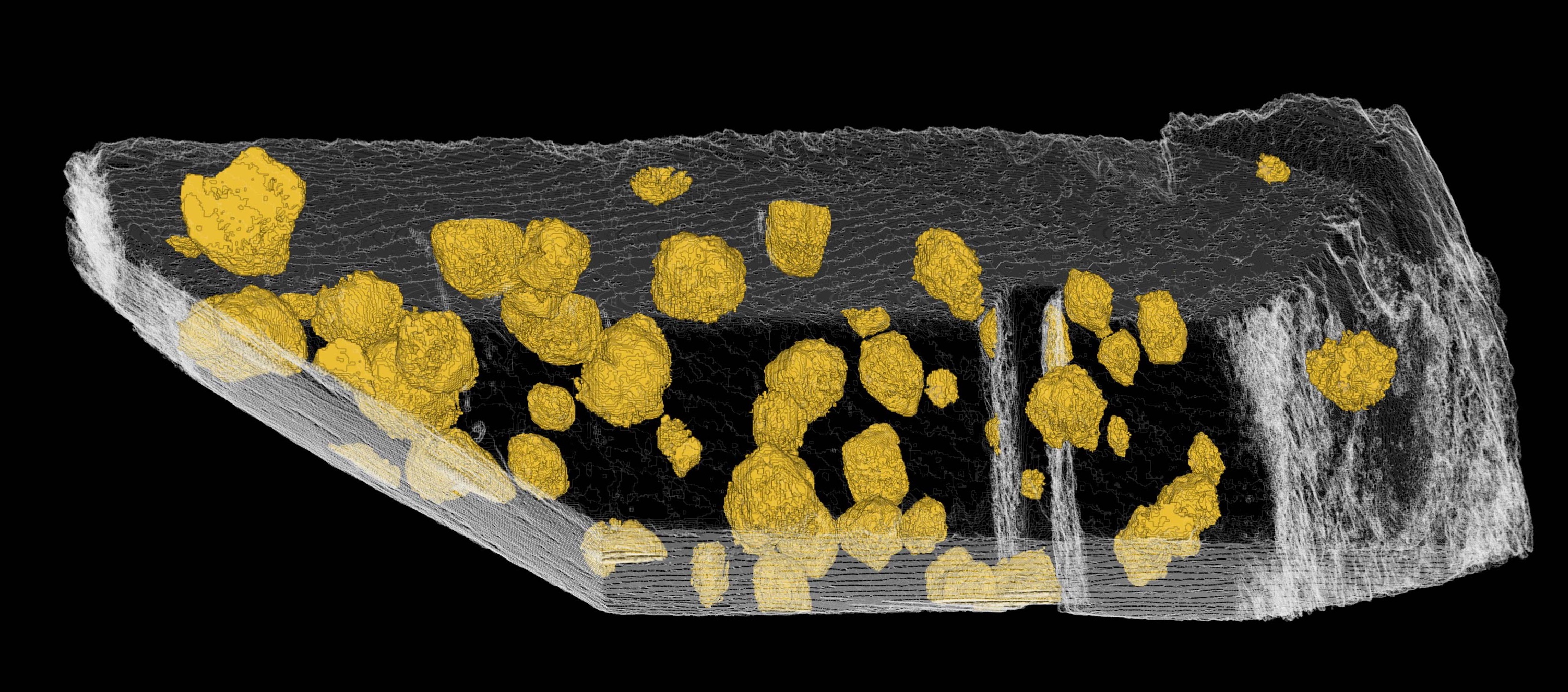 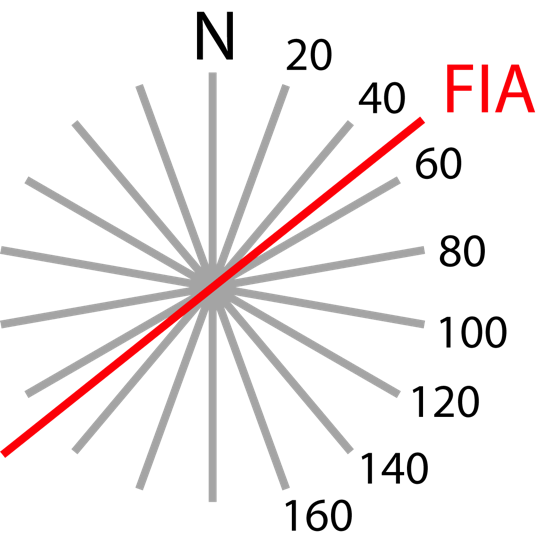 Sayab et al. 2021
asymmetry switch
N-0
N20
N40
N60
N80
N100
N120
N140
N160
N180
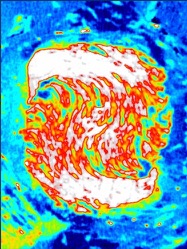 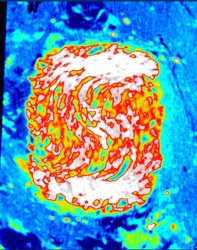 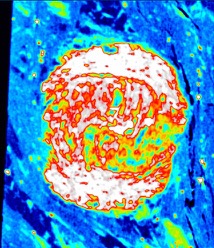 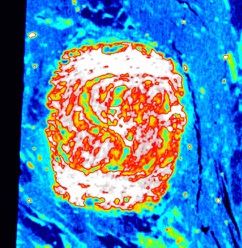 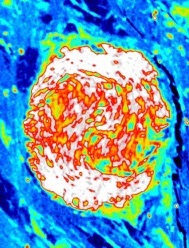 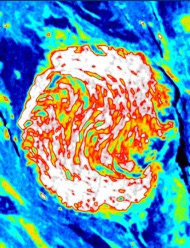 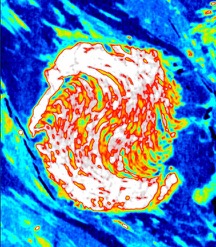 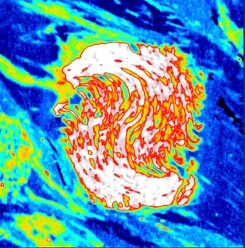 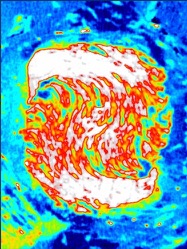 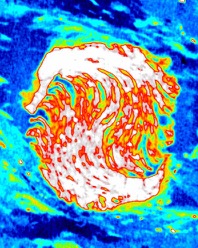 [Speaker Notes: SINGLE GARNET PORPHYROBLAST –SECTIONS MADE WITH X-RAY TOMOMGRAPHY
FIA  N045]
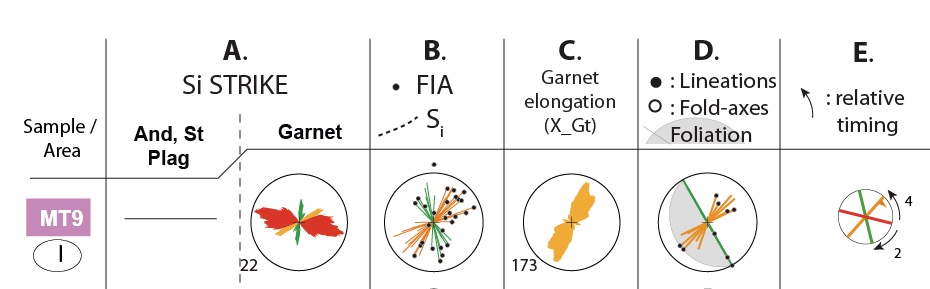 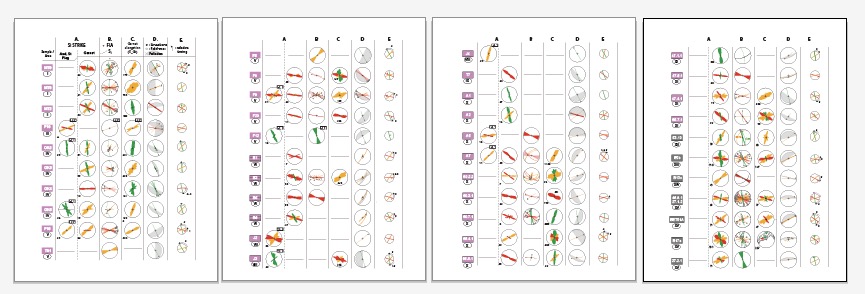 Aerden et al. 2022
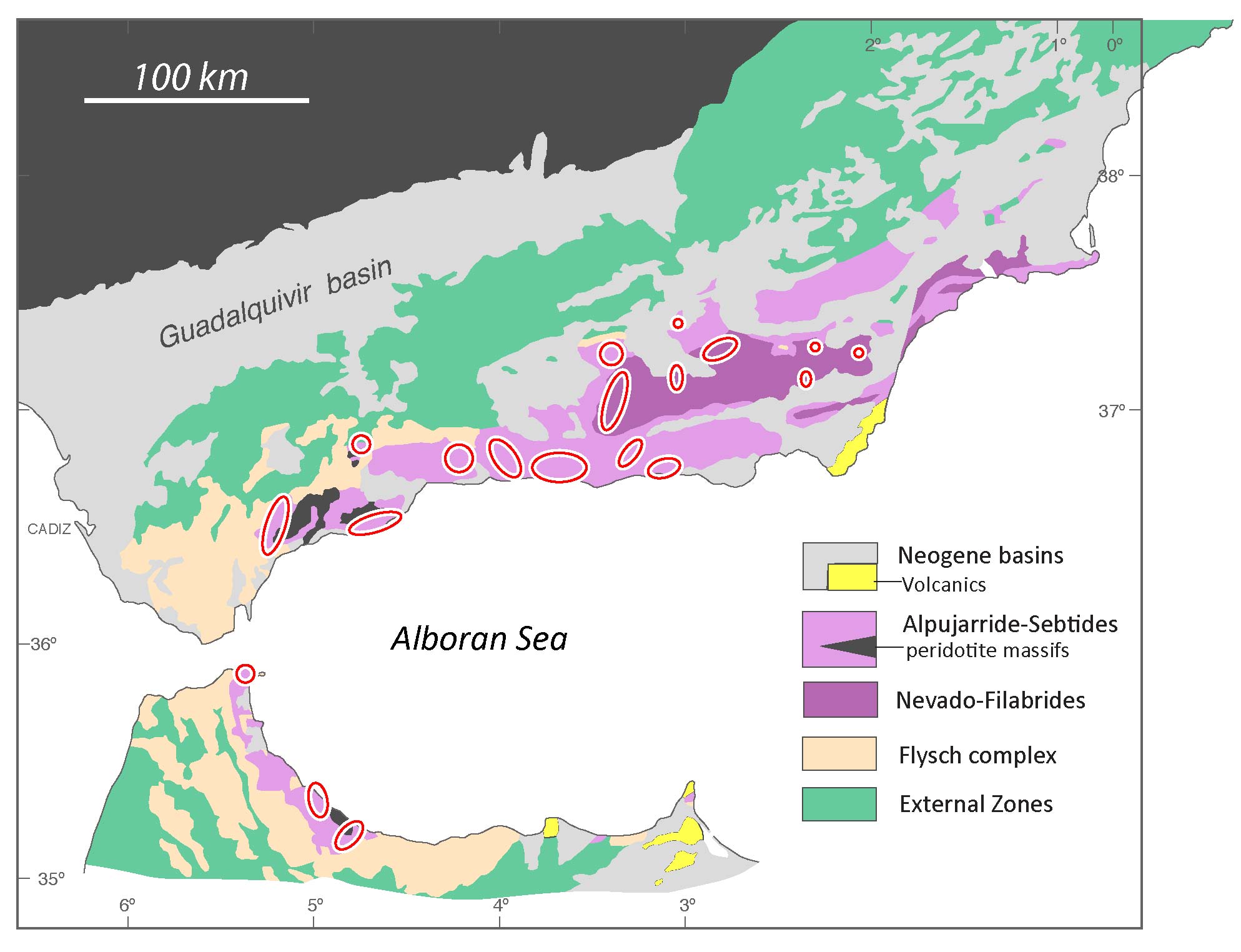 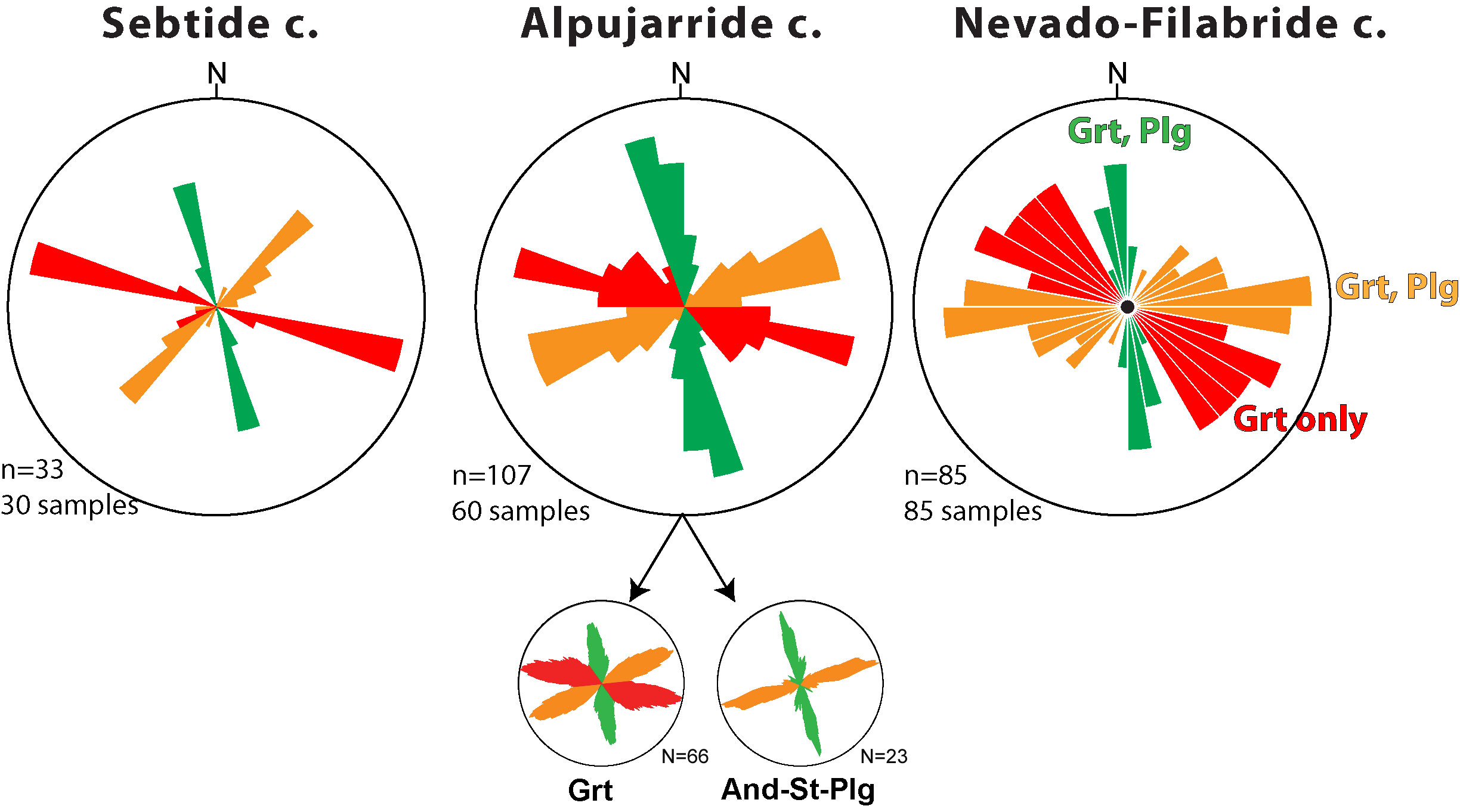 3 main microstructural
trends preserved by porphyroblasts around 
         the Gibraltar Arc
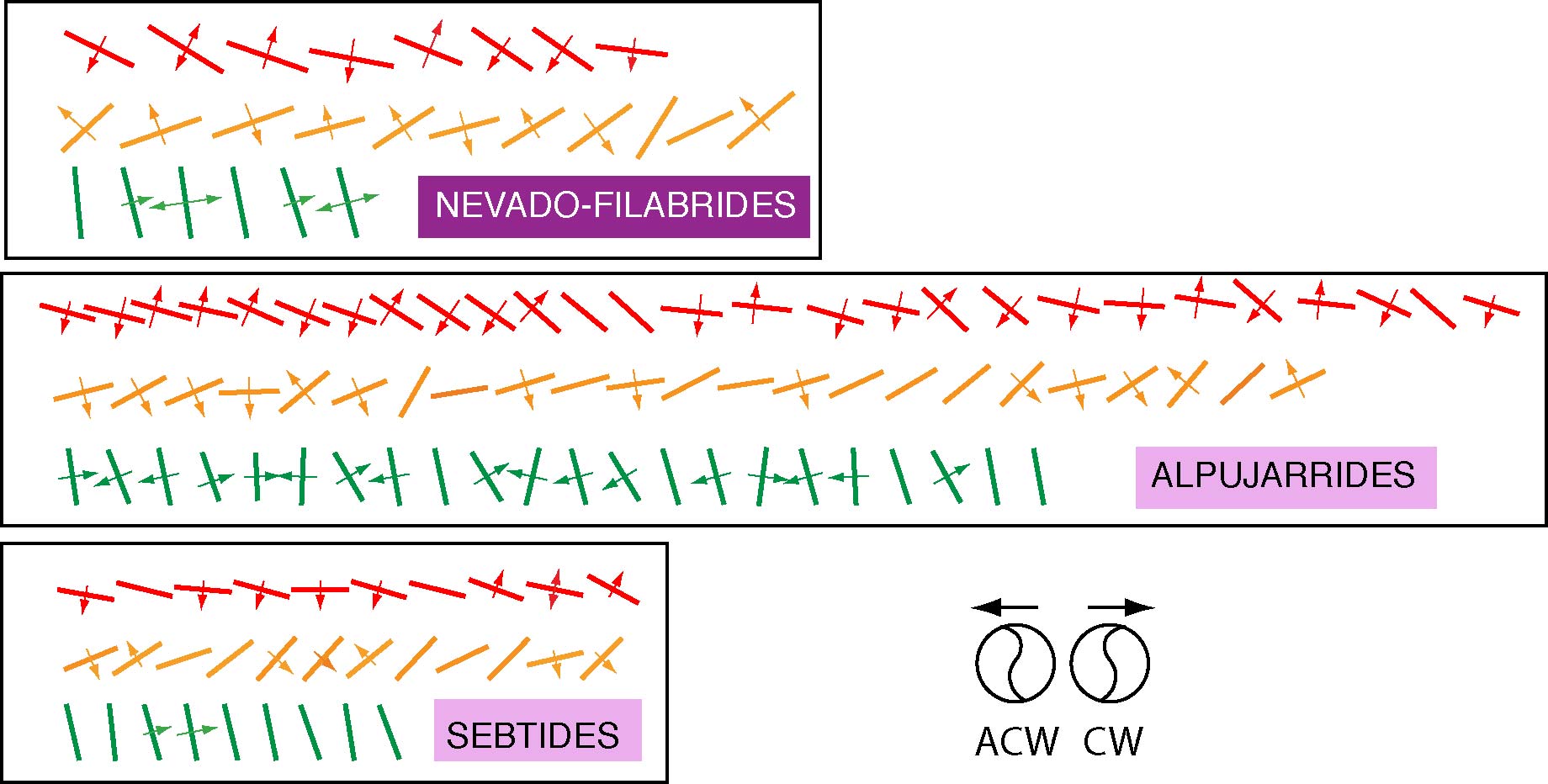 Data from 
Aerden et al. 2022 and 
Ruiz-Fuentes & Aerden 2023
RELATIVE TIMING OF THE  3 FIA SETS
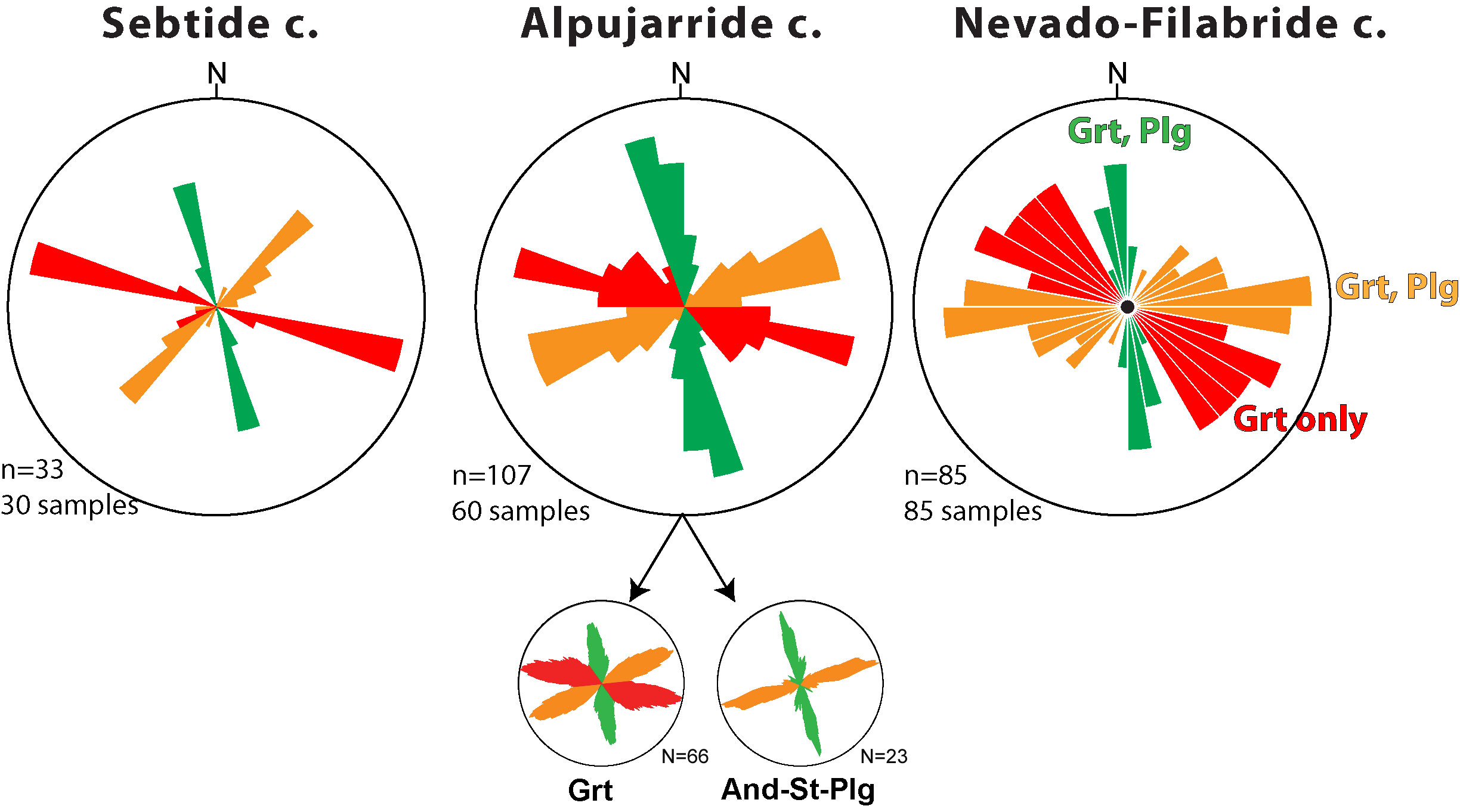 Younger
Older
Older
Younger
Two examples of relative timing criteria for differently oriented inclusion trail sets
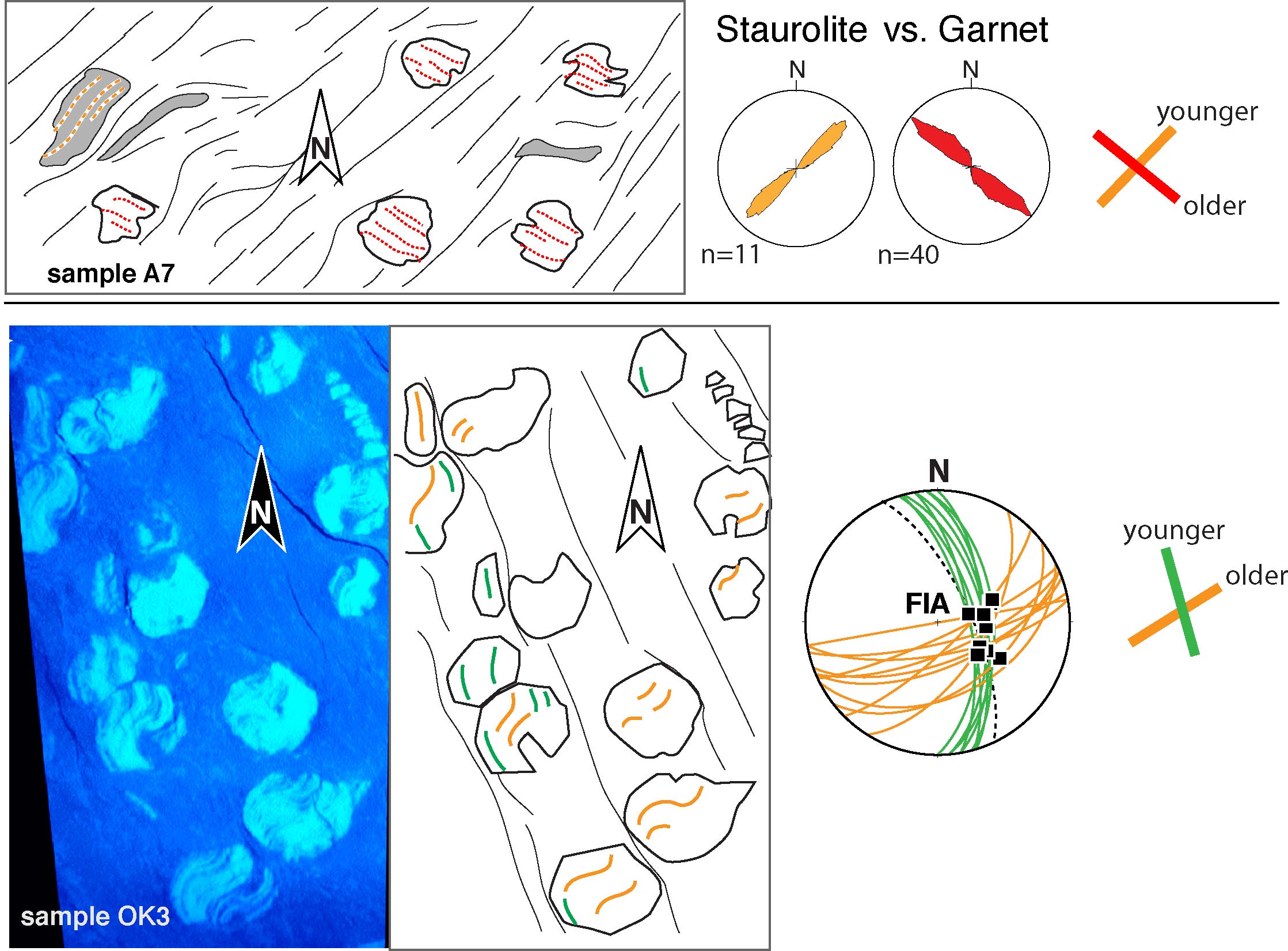 Aerden et al., Tectonics 2022
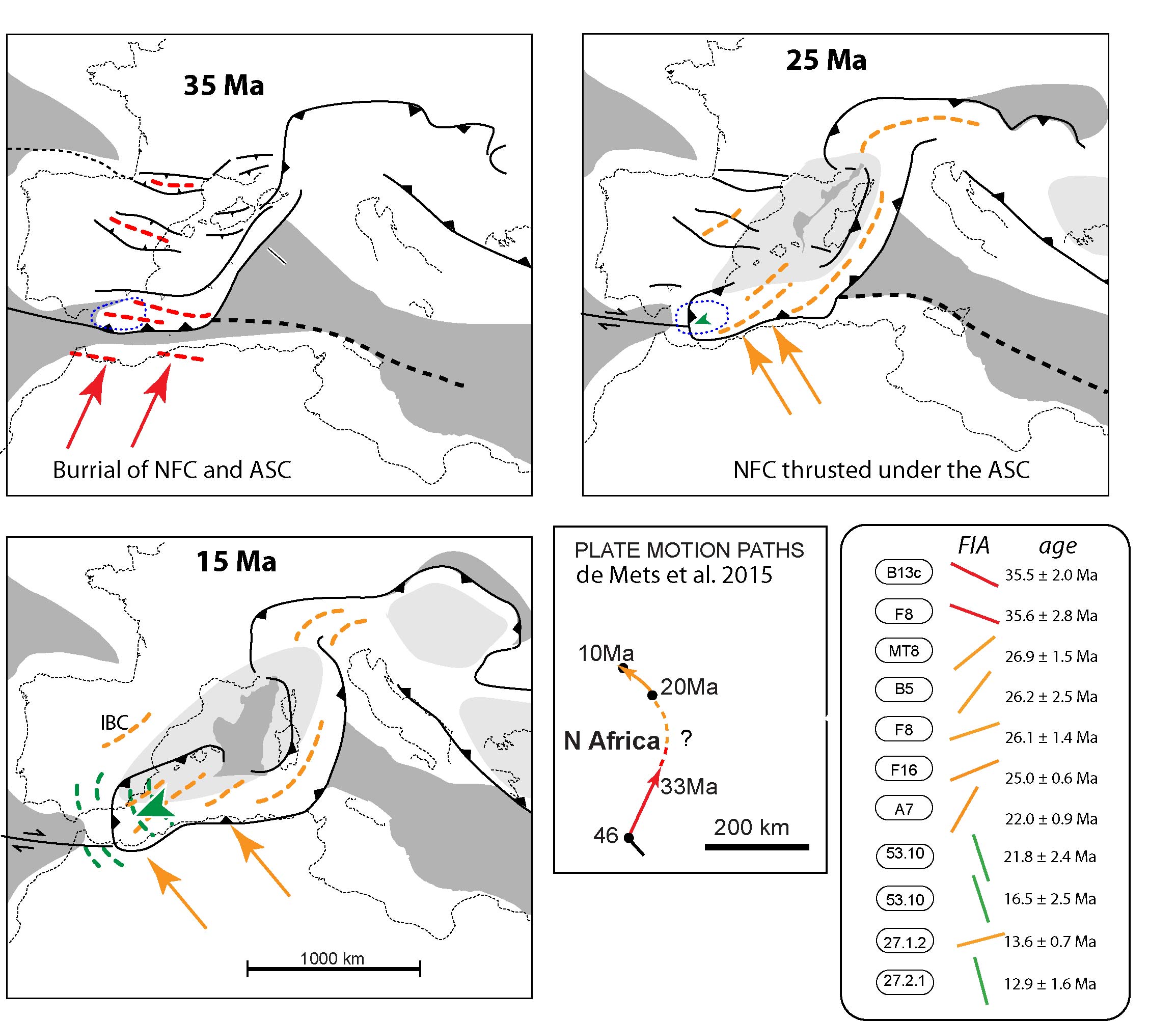 FIA versus plate motions reconstructed from paleomagnetism
Sm-Nd garnet
 ages
Aerden et al. Tectonics, 2022
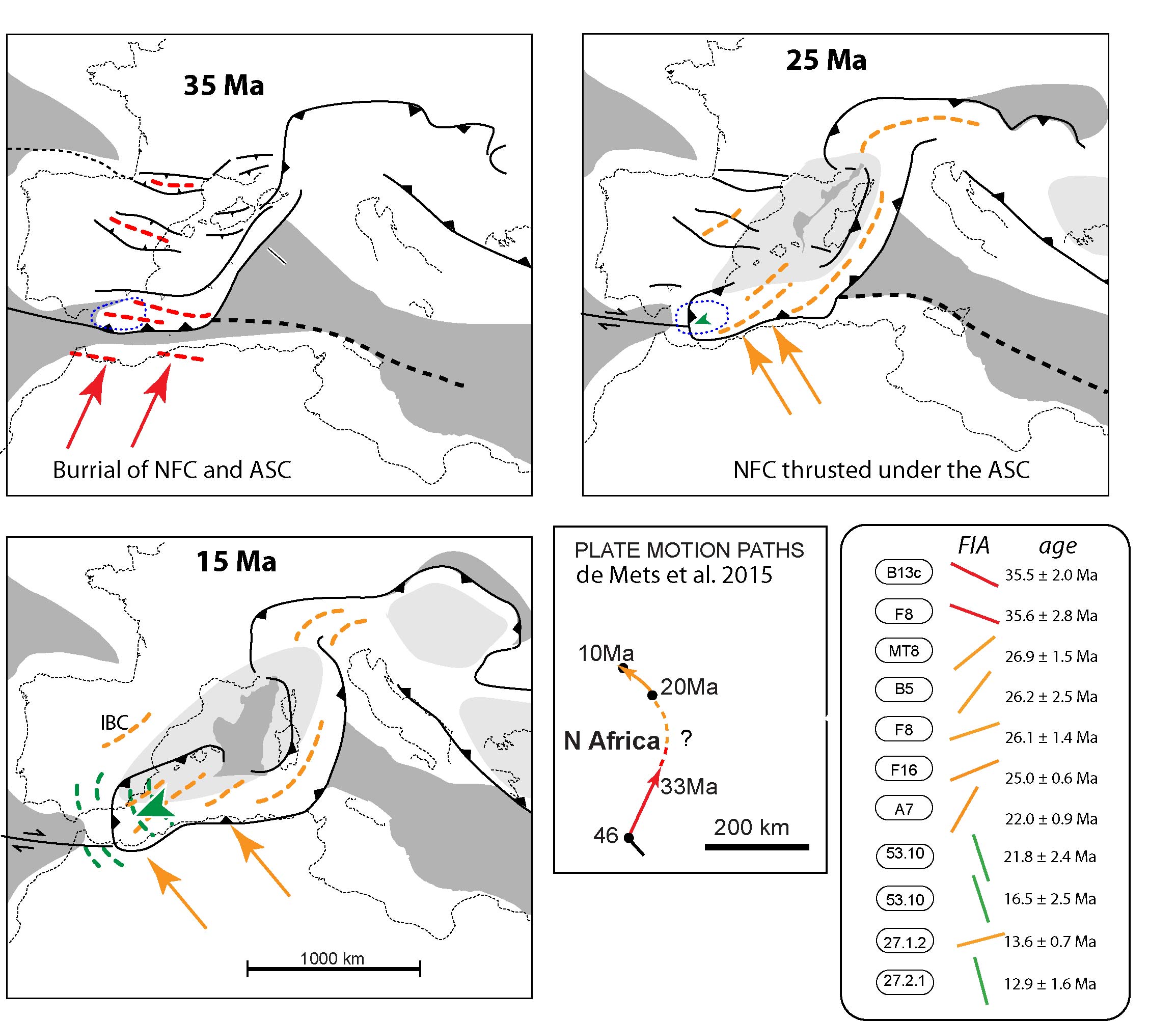 FIA versus subduction polarity
The dominant curvature sense of inclusion trails indicates top SSE to SE thrusting according to the non-rotational model. This is consistenmt with widely assumed NNW to NW directed subduction. 

A similar relationship beyween subduction polarity and spiral garnet asymmetry is shown in Aerden et al. (2021) for Variscan blueschists.
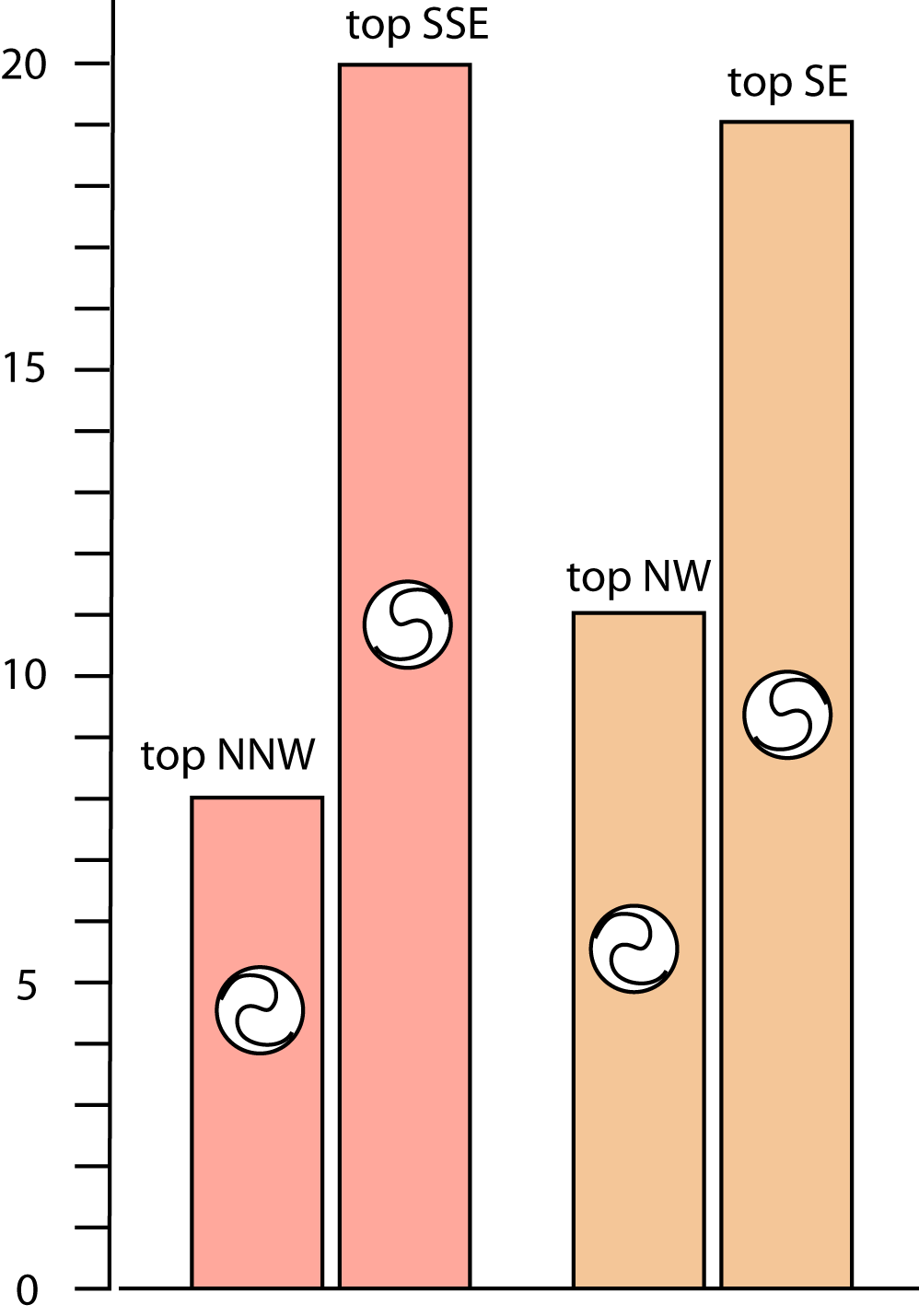 Inclusion trail asymmetry in 58 samples
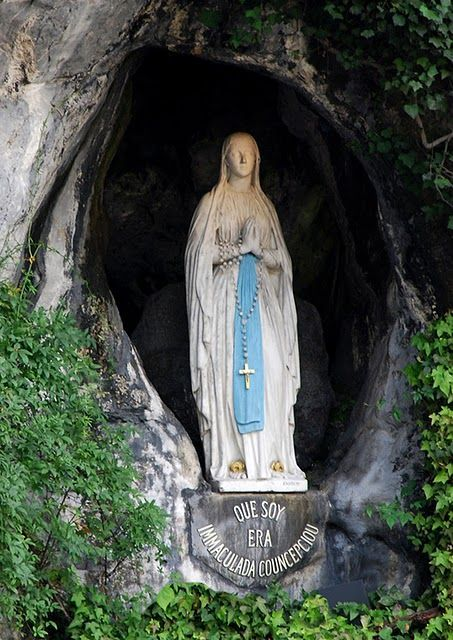 Aerden & Sayab 2017
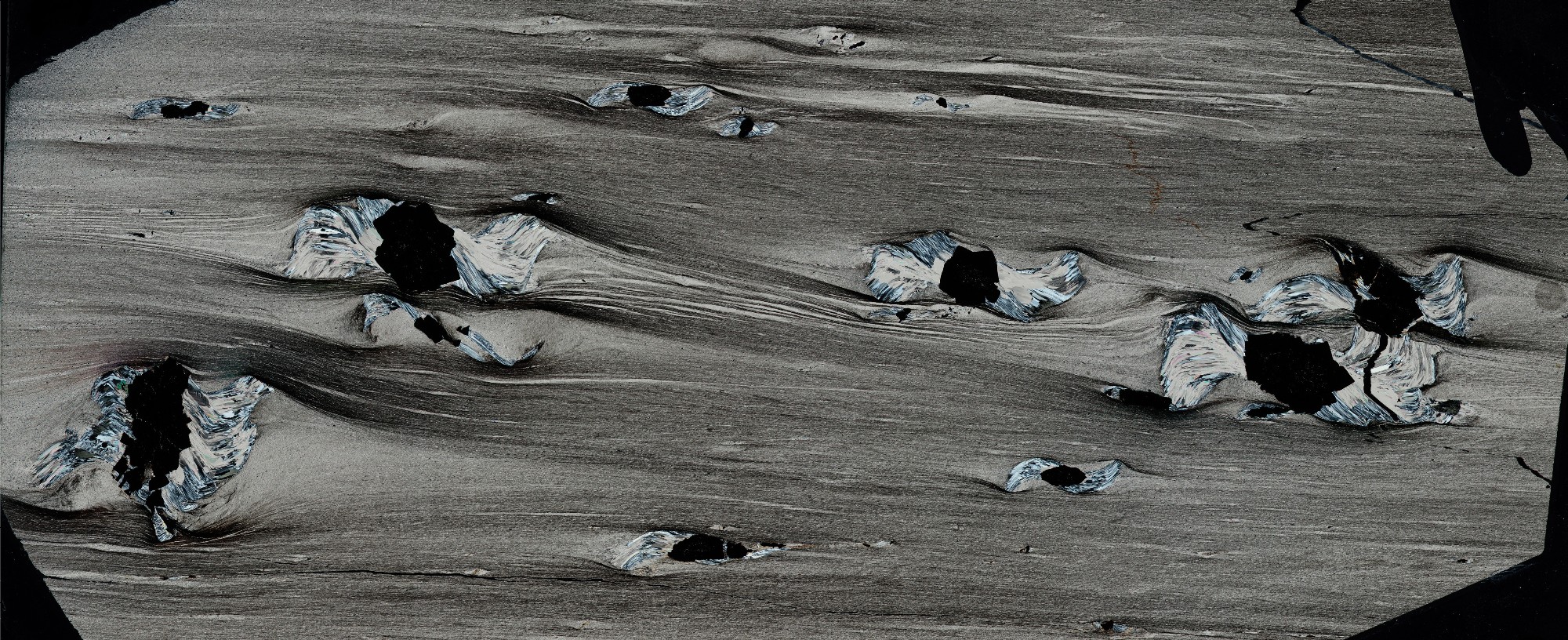 2 cm
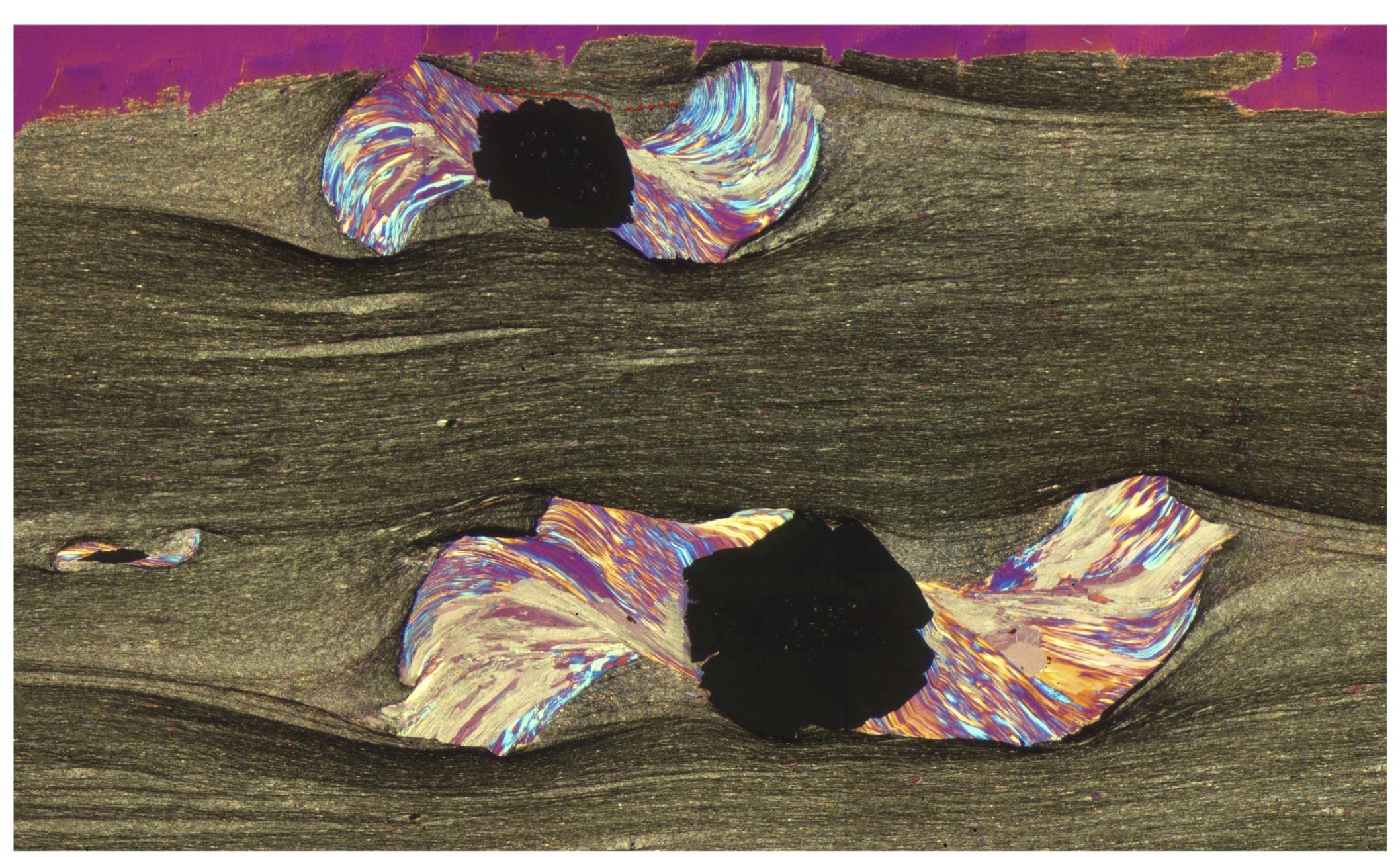 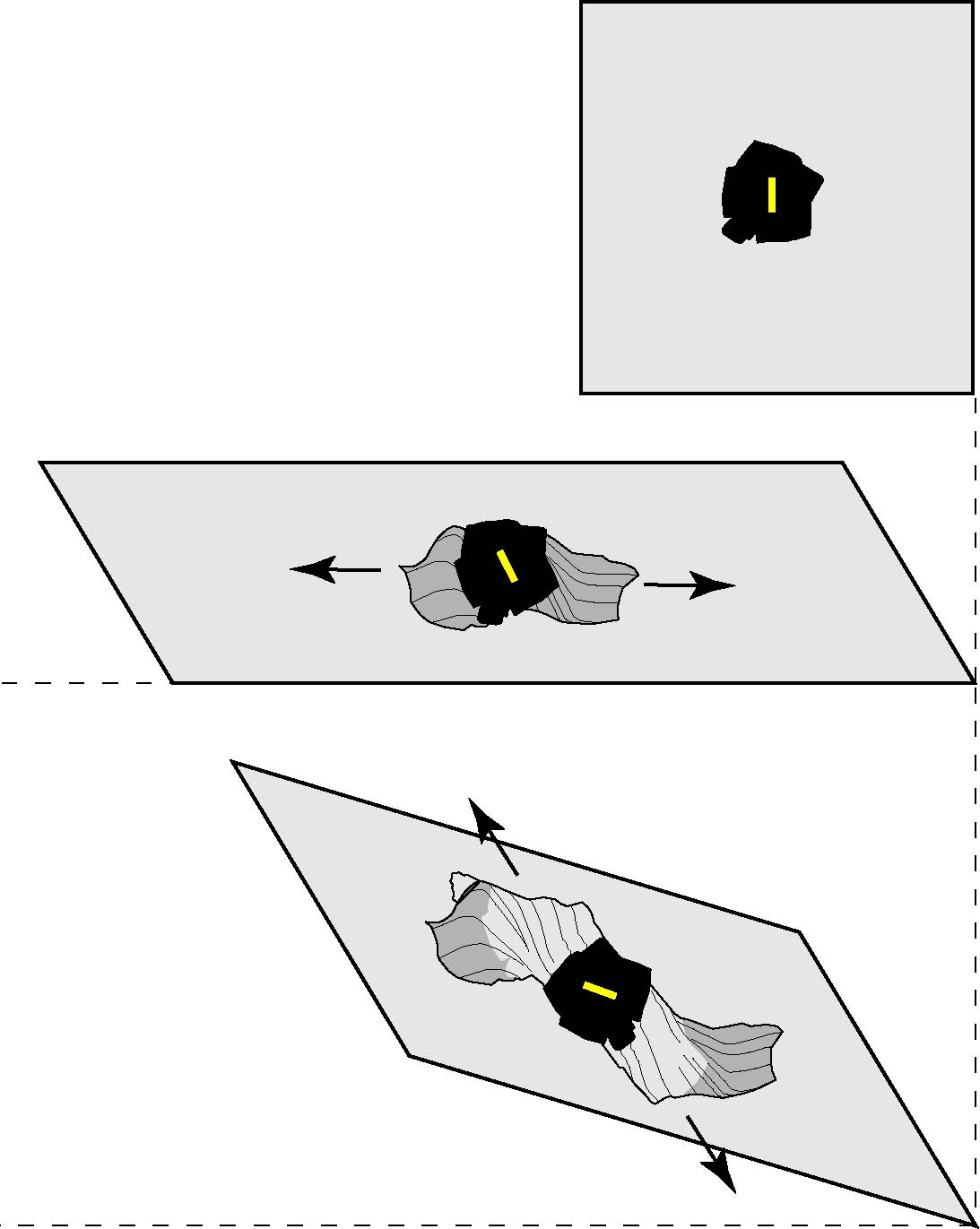 1.
2.
3.
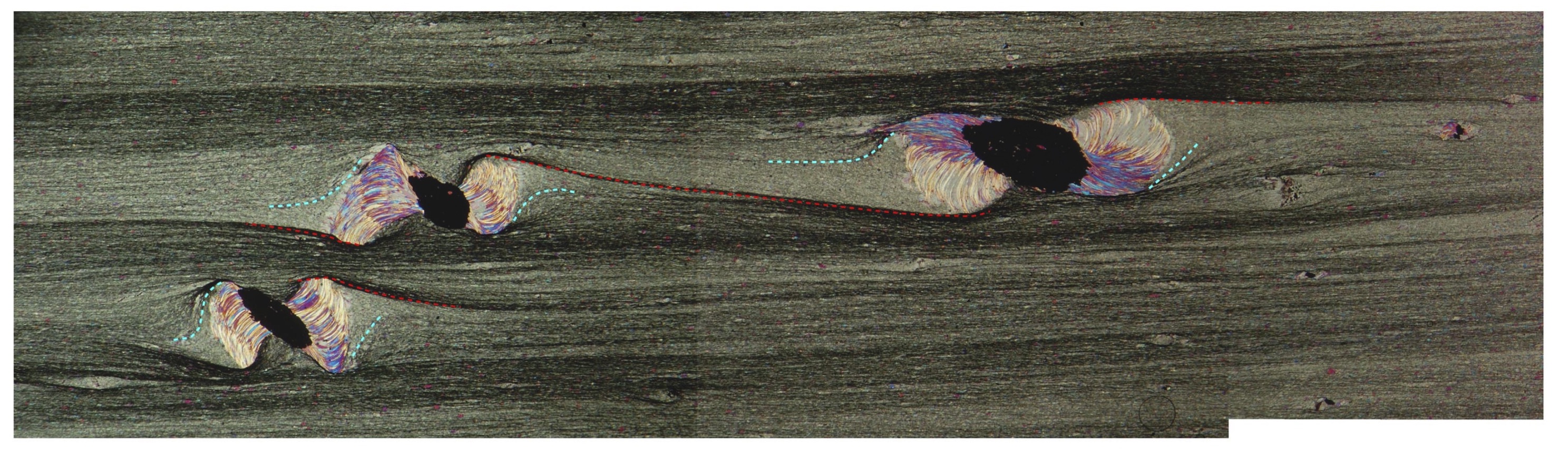 Aerden & Sayab 2017
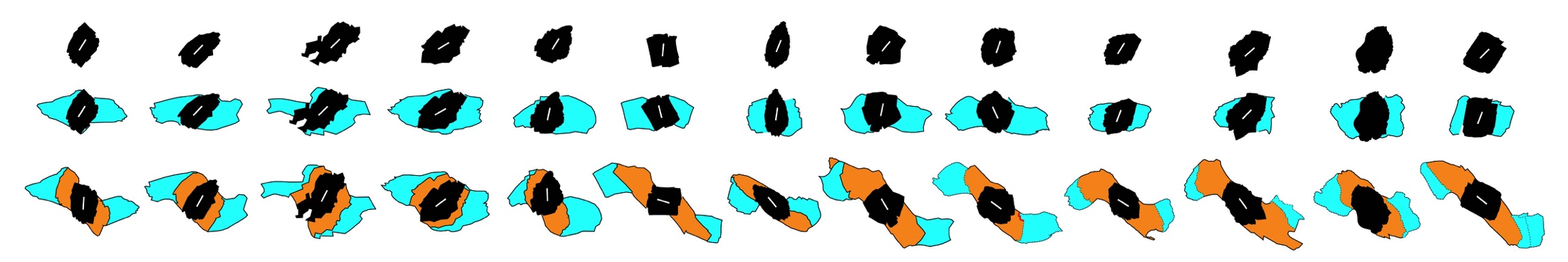 Aerden & Sayab 2017
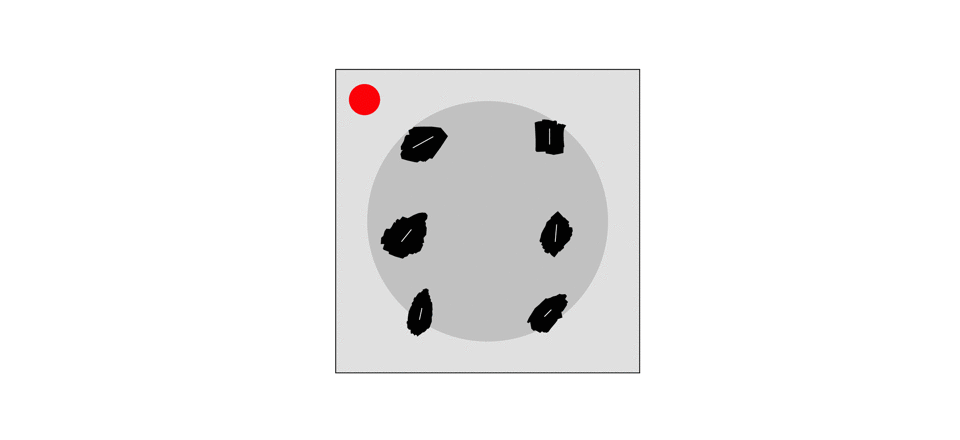 These pyrite porphyroblasts did rotate!
although much of the total amount if fiber curvature is due to a change in stress field
Discovery of the Central Iberian Arc thanks to porphyroblasts
Aerden, 2004, Martínez Catalán, 2011
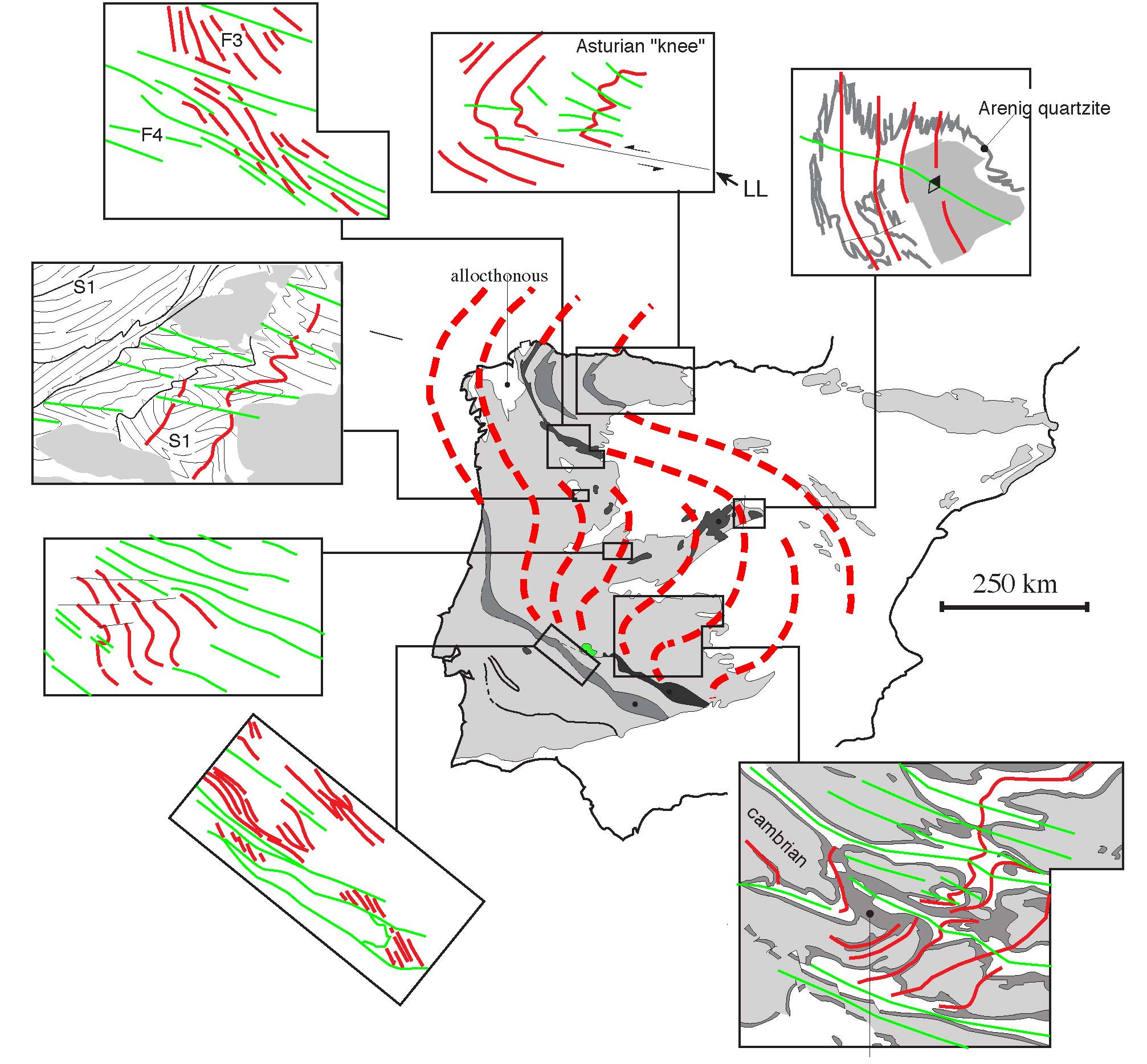 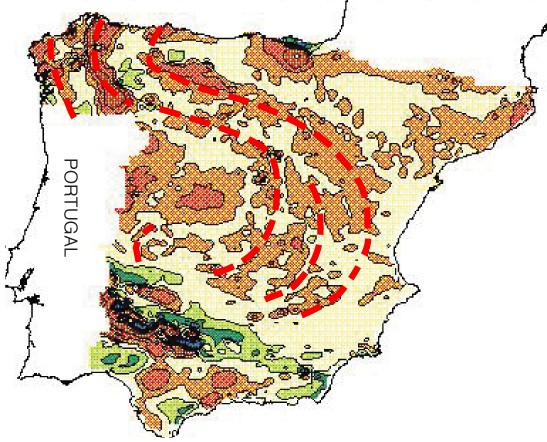 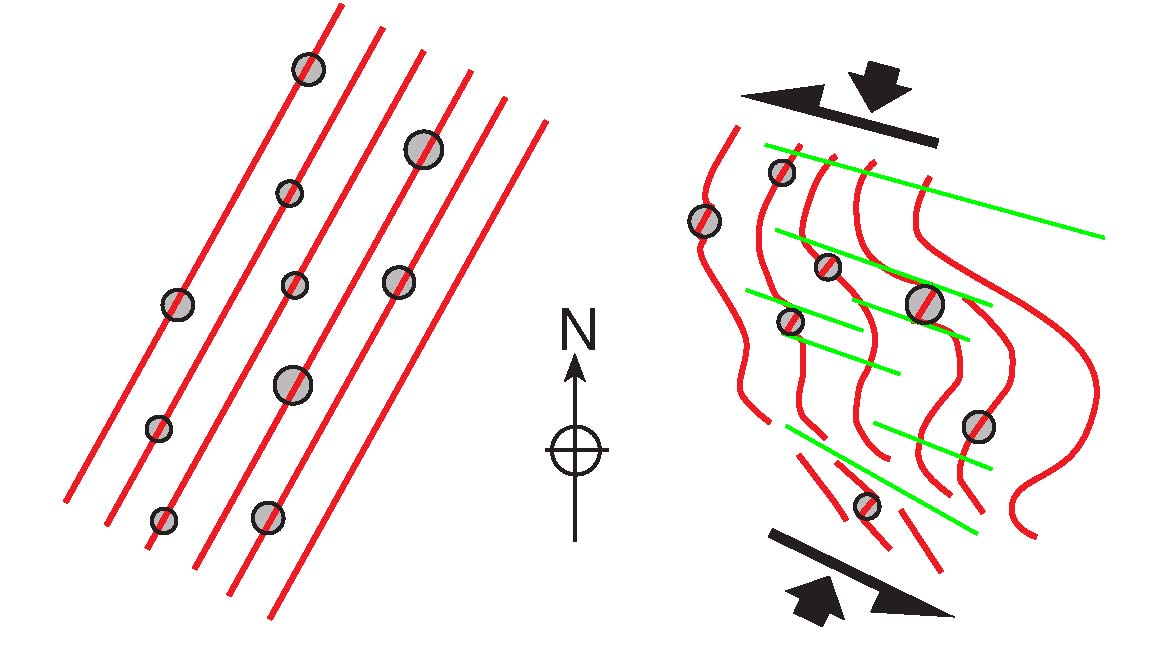